ИНФОРМАЦИОННЫЕ МАТЕРИАЛЫ ПО ОСАДКАМ И ПОРЫВАМ ВЕТРА НА ТЕРРИТОРИИ
КРАСНОДАРСКОГО КРАЯ (РИСК НАРУШЕНИЯ ЭЛЕКТРОСНАБЖЕНИЯ НА 09.06.2019)
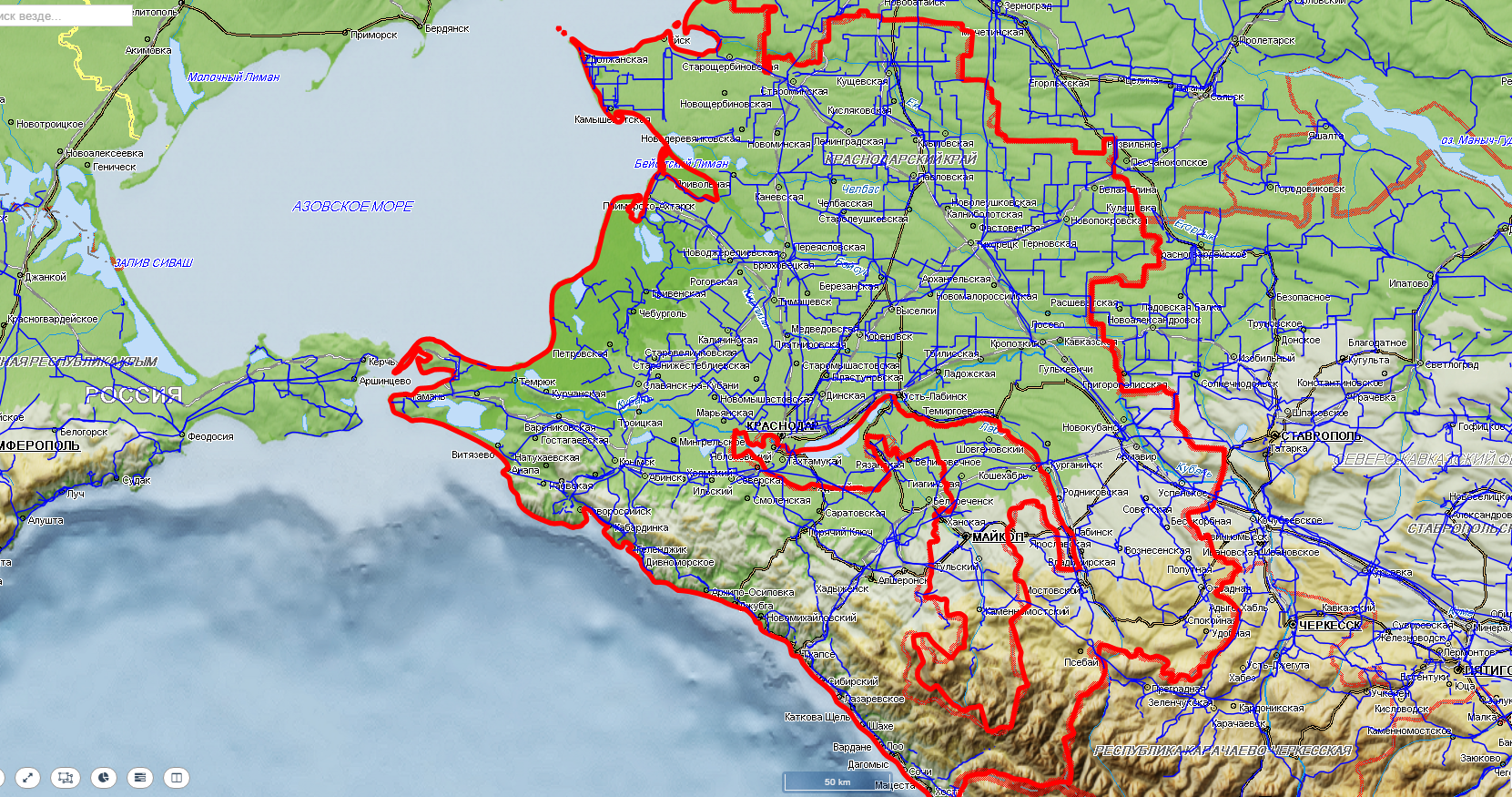 Щербиновский р-н
Кущевский р-н
0
0
15
15
Староминский р-н
Ейский р-н
2590/20
720/9
0
15
Крыловский р-н
0
14
0
18
1012/8
1867/24
684/8
Ленинградский р-н
Каневской р-н
8
10
Павловский р-н
Приморско-Ахтарский р-н
Белоглинский р-н
0
12
0
Новопокровский р-н
17
173/16
0
16
311/26
17
0
0
14
198/13
282/12
Тихорецкий р-н
Брюховецкий р-н
11483/15
367/18
0
6
0
17
Выселковский р-н
0
9
628/12
Калининский 
р-н
1958/12
Кавказский р-н
Кореновский р-н
0
Тимашевский 
р-н
Славянский р-н
10
1
312/15
17
1
9
0
15
14
1
961/17
Тбилисский р-н
296/14
16
1
206/9
316/34
2066/29
Темрюкский р-н
Гулькевичский р-н
Красноармейский р-н
Динской р-н
0
17
Усть-Лабинский р-н
269/11
0
17
15
0
4
9
1
Новокубанский р-н
16
265/19
583/17
132/16
0
529/24
17
254/19
Краснодар
Крымский р-н
Анапский р-н
Курганинский 
р-н
9
2
1
4
15
14
120/13
МО Армавир
Абинский р-н
9
16
16
Белореченский р-н
Успенский р-н
2
296/20
396/12
741/19
4
14
10
1
281/24
2
МО г.Новороссийск
15
Горячий Ключ
Северский р-н
50%
380/17
18
4
347/18
6
4
14
110/12
15
206/11
Лабинский р-н
136/21
МО г. Геленджик
280/5
463/9
4
Условные обозначения
29%
7
10
13
- прогноз нарушения ЛЭП
Апшеронский р-н
Отрадненский р-н
487/10
282/19
12
13
1
7
Туапсинский р-н
- линии электропередач 110 кВт
33%
15
6
260/75
158/12
- количество осадков в мм за 24 ч
Мостовский р-н
20
389/65
3
11
- порывы ветра
15
60%
- протяженность ЛЭП/ТП (шт.)
279/14
321/20
Сочи
- кол-во домов /населения
8
5
1599/10330
6357/19
- износ электроэнергетических систем
60%
50%
- муниципальное образование
Славянский
ПРОГНОЗ ВЫПАДАНИЯ ОСАДКОВ  НА ТЕРРИТОРИИ КРАСНОДАРСКОГО КРАЯ
(08-10.06.2019г.)
Отрадная
Ейск
Краснодар
Сочи
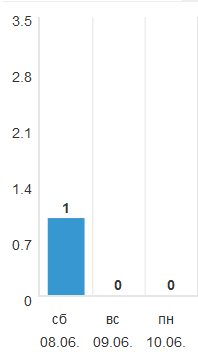 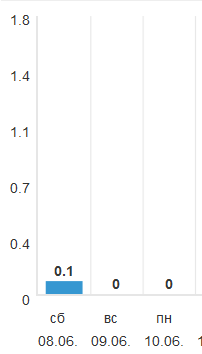 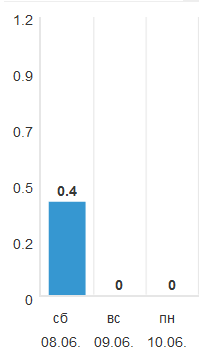 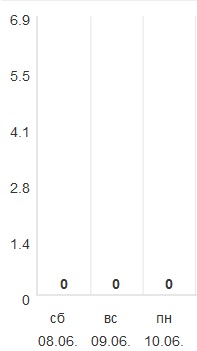 Лабинский
Армавир
Мостовской
Апшеронск
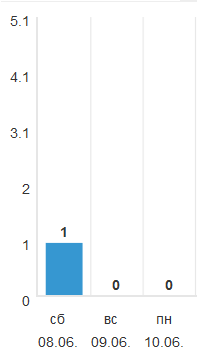 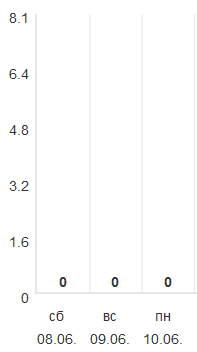 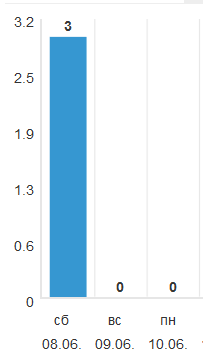 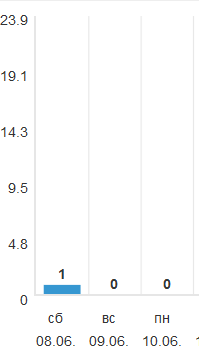 ПРОГНОЗ ВЫПАДЕНИЯ ОСАДКОВ НА ТЕРРИТОРИИ КРАСНОДАРСКОГО КРАЯ
(08-10.06.19 г.)
Краснодар
Туапсе
Сочи
ПРОГНОЗ ВЫПАДЕНИЯ ОСАДКОВ НА ТЕРРИТОРИИ ЮФО И СКФО
(ОТ 08.06.2019 НА 09.06.2019)
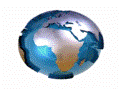 06.00 (мск) 09.06.2019
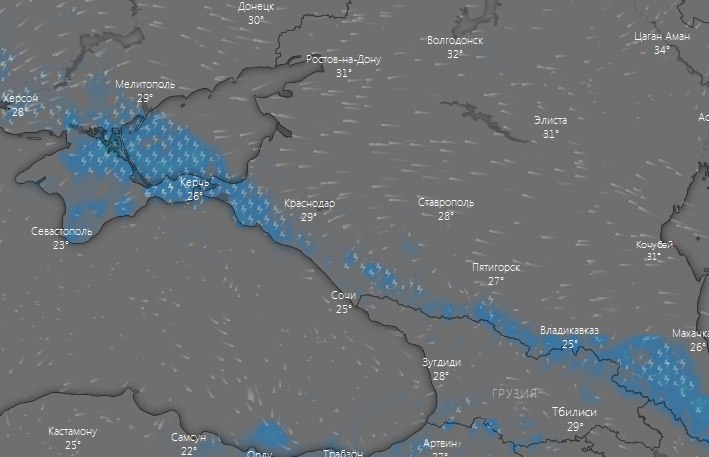 12.00 (мск) 09.06.2019
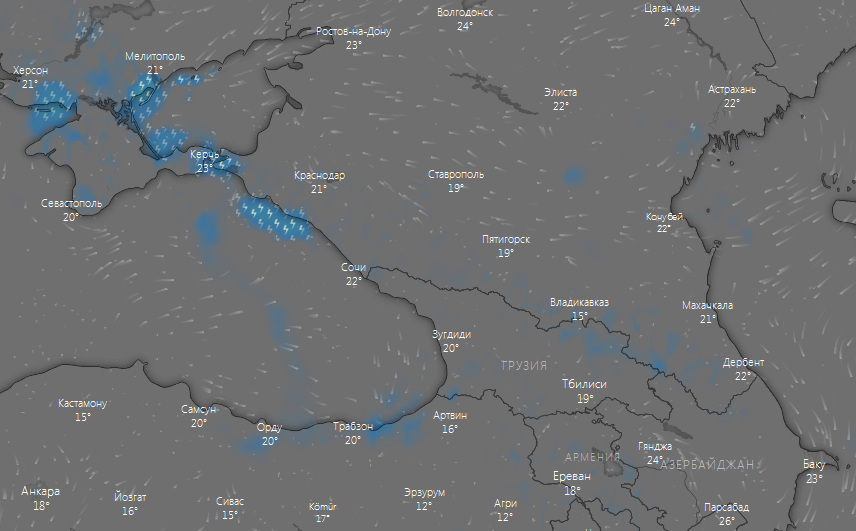 Ростов-на-Дону
Ростов-на-Дону
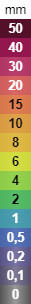 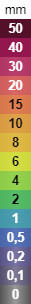 Краснодар
Севастополь
Краснодар
Сочи
Севастополь
Сочи
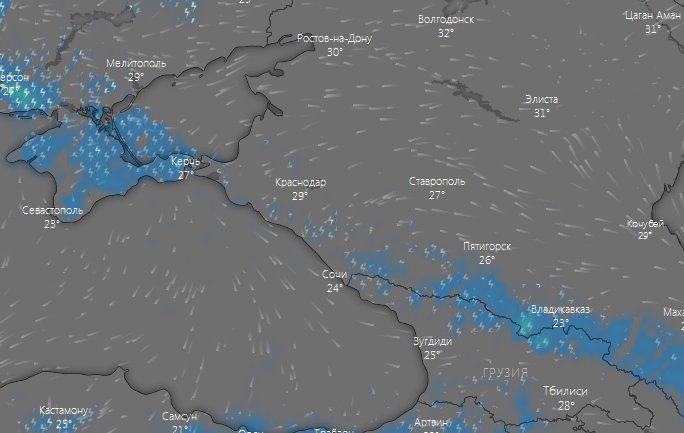 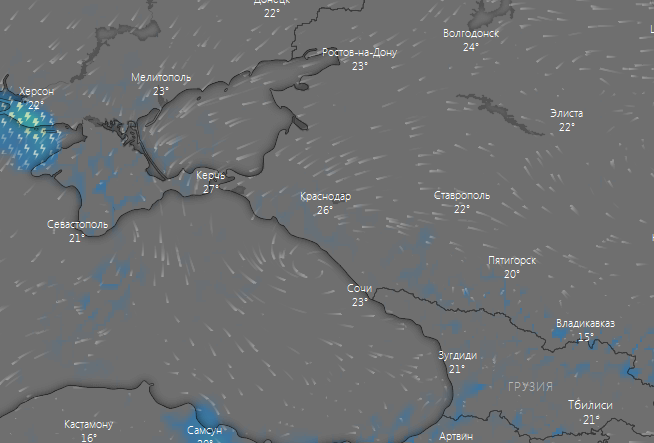 18.00 (мск) 09.06.2019
24.00 (мск) 09.06.2019
Ростов-на-Дону
Ростов-на-Дону
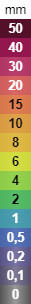 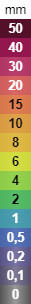 Краснодар
Краснодар
Севастополь
Севастополь
Сочи
Сочи
ПРОГНОЗ ВЕТРОВОЙ НАГРУЗКИ  НА ТЕРРИТОРИИ ЮФО И СКФО
(ОТ 08.06.2019 НА 09.06.2019)
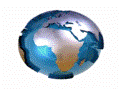 06.00 (мск) 09.06.2019
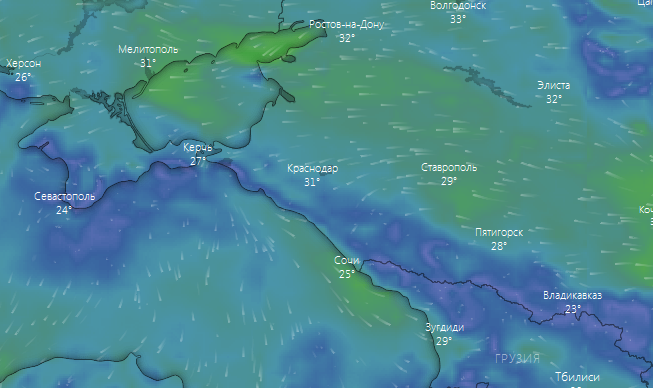 12.00 (мск) 09.06.2019
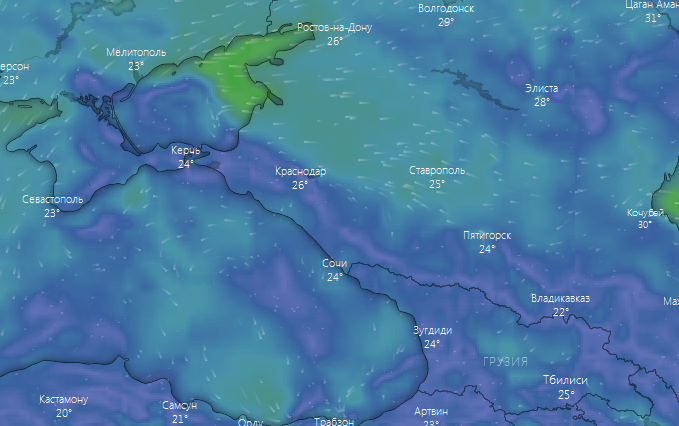 Ростов-на-Дону
Ростов-на-Дону
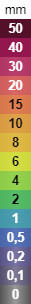 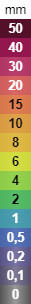 Краснодар
Краснодар
Севастополь
Севастополь
Сочи
Сочи
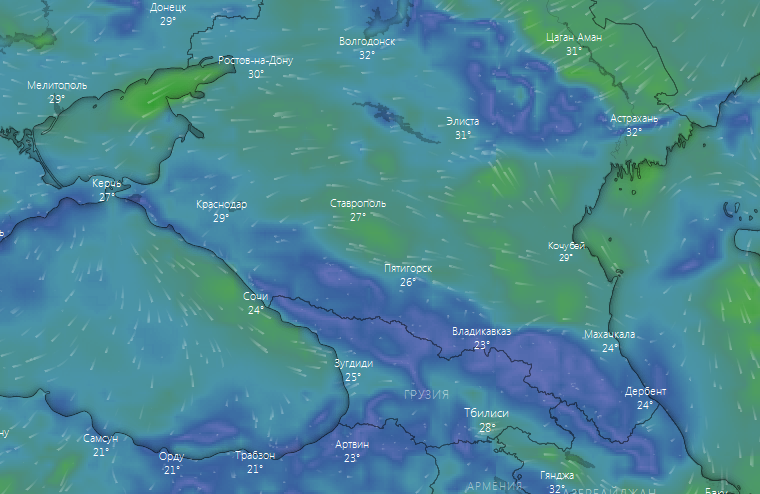 18.00 (мск) 09.06.2019
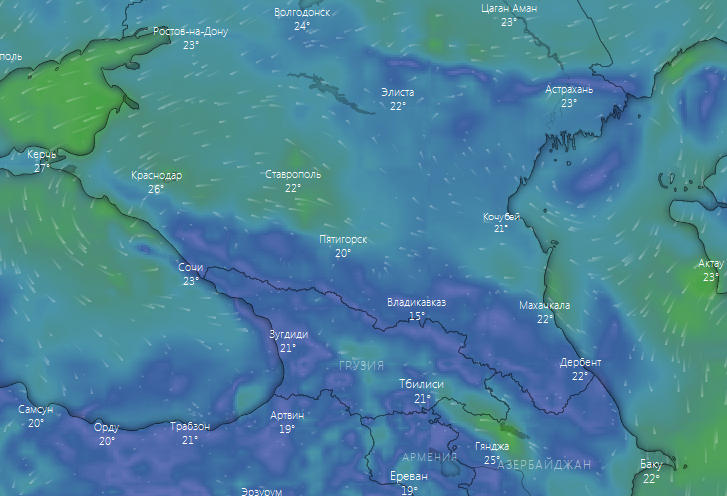 24.00 (мск) 09.06.2019
Ростов-на-Дону
Ростов-на-Дону
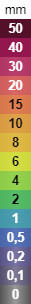 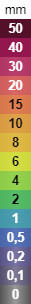 Севастополь
Краснодар
Краснодар
Севастополь
Сочи
Сочи
МОНИТОРИНГ ПОКАЗАНИЙ ГИДРОПОСТОВ НА РЕКАХ КРАСНОДАРСКОГО КРАЯ, РЕСПУБЛК АДЫГЕЯ И КРЫМ (EMERCIT)
(ПО СОСТОЯНИЮ НА 08.06.2019)
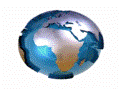 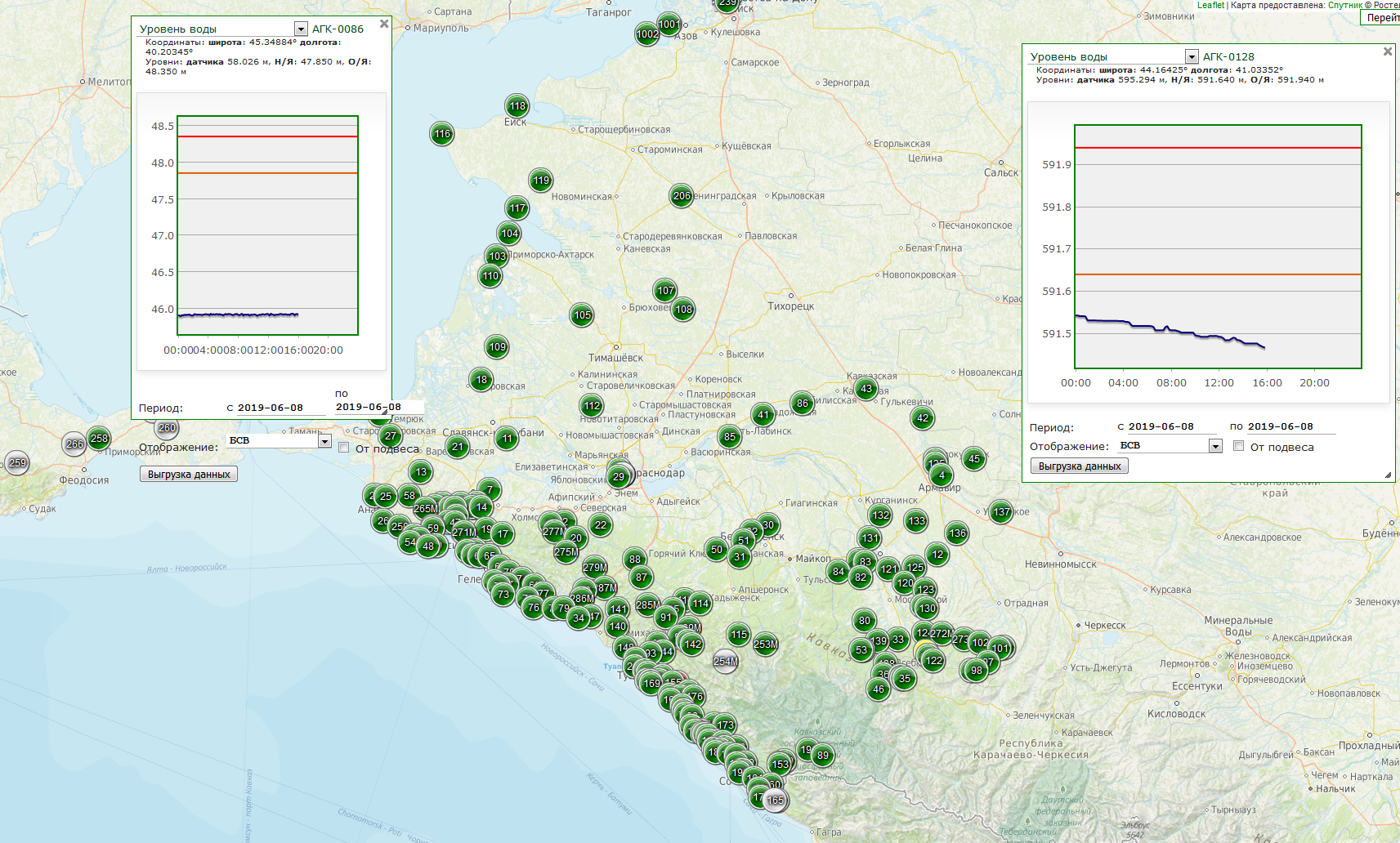 МОНИТОРИНГ ПОКАЗАНИЙ ГИДРОПОСТОВ НА РЕКЕ КУБАНЬ (EMERCIT)
(ПО СОСТОЯНИЮ НА 08.06.2019)
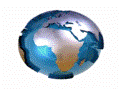 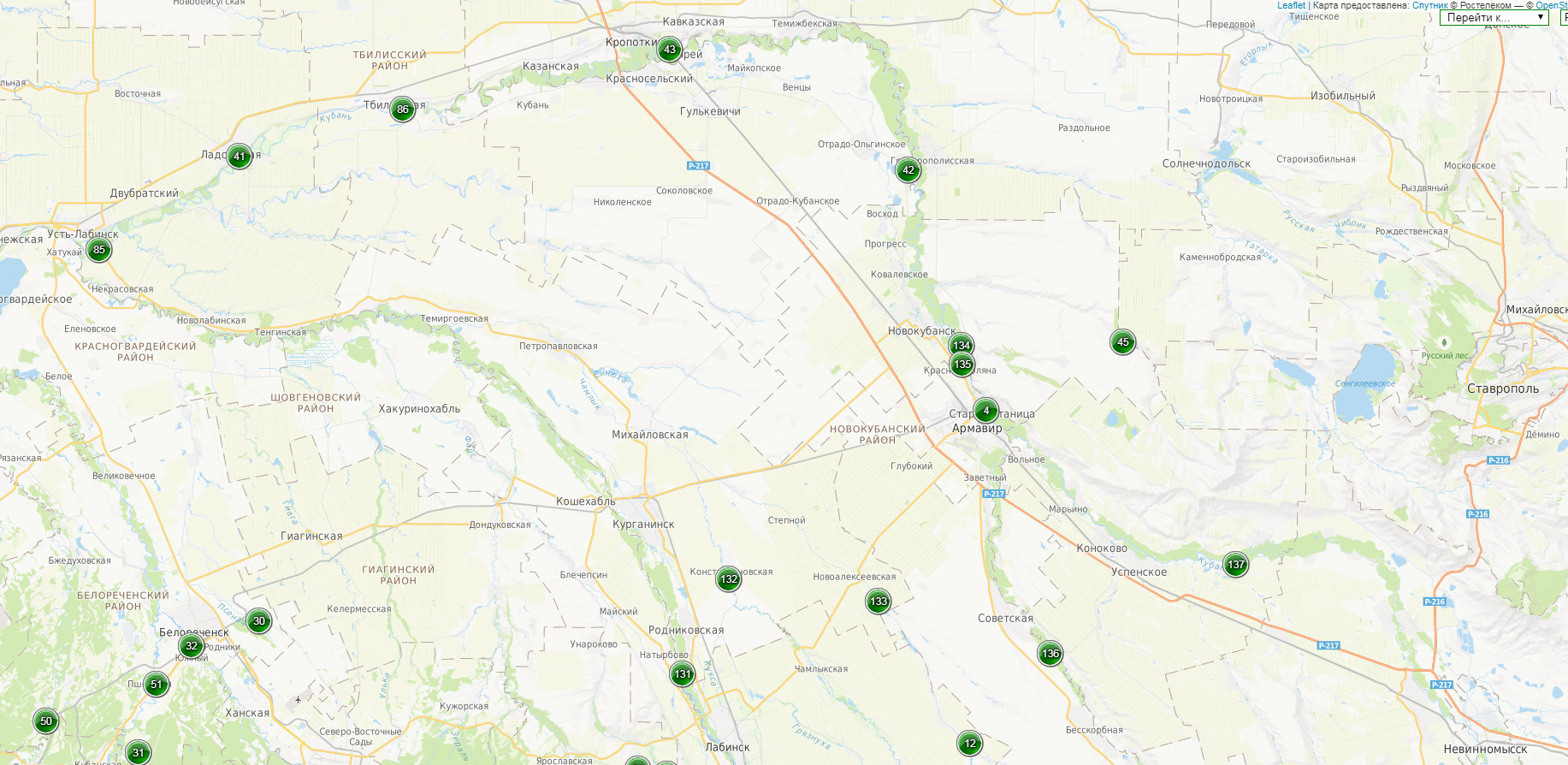 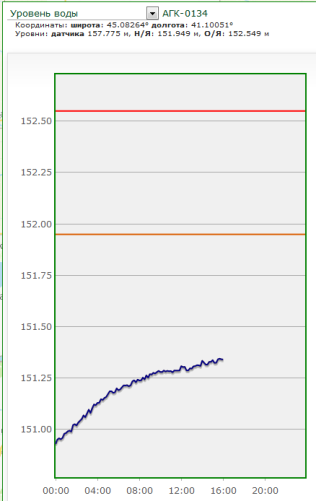 Кропоткин
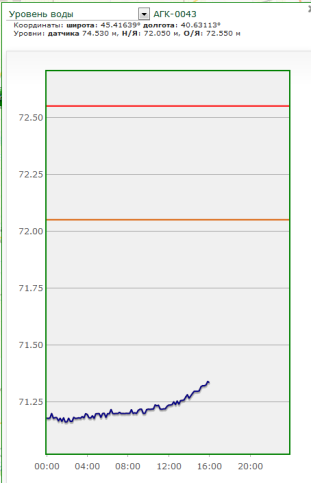 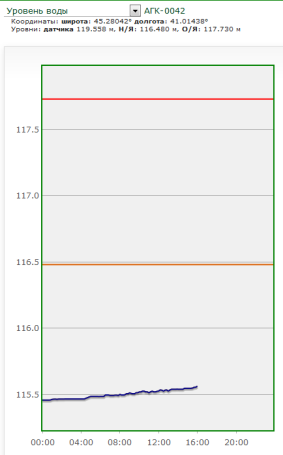 Ладожская
Усть-Лабинск
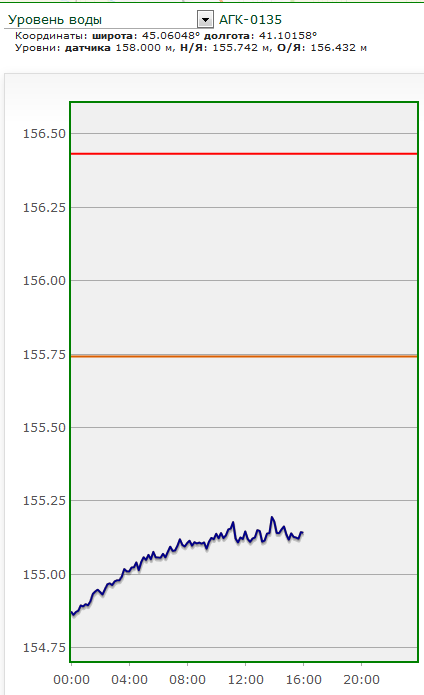 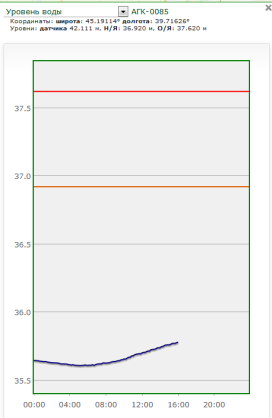 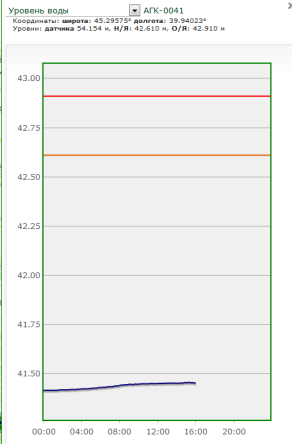 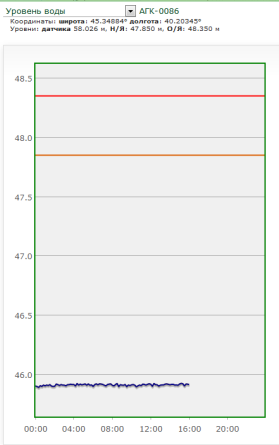 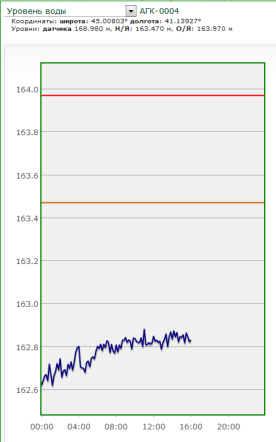 Армавир
Кубань
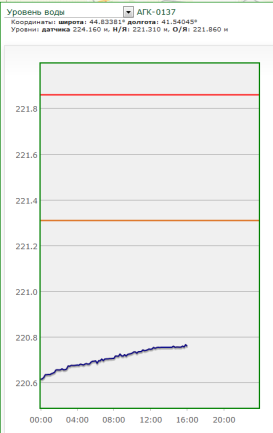 Барсуковская
Армавир
Условные обозначения
Населённый пункт
Прогнозируемые н.п.
Барсуковская
Невинномысск
ГИДРОПОСТЫ НА РЕКЕ КУБАНЬ (EMERCIT)
(ПО СОСТОЯНИЮ НА 08.06.2019)
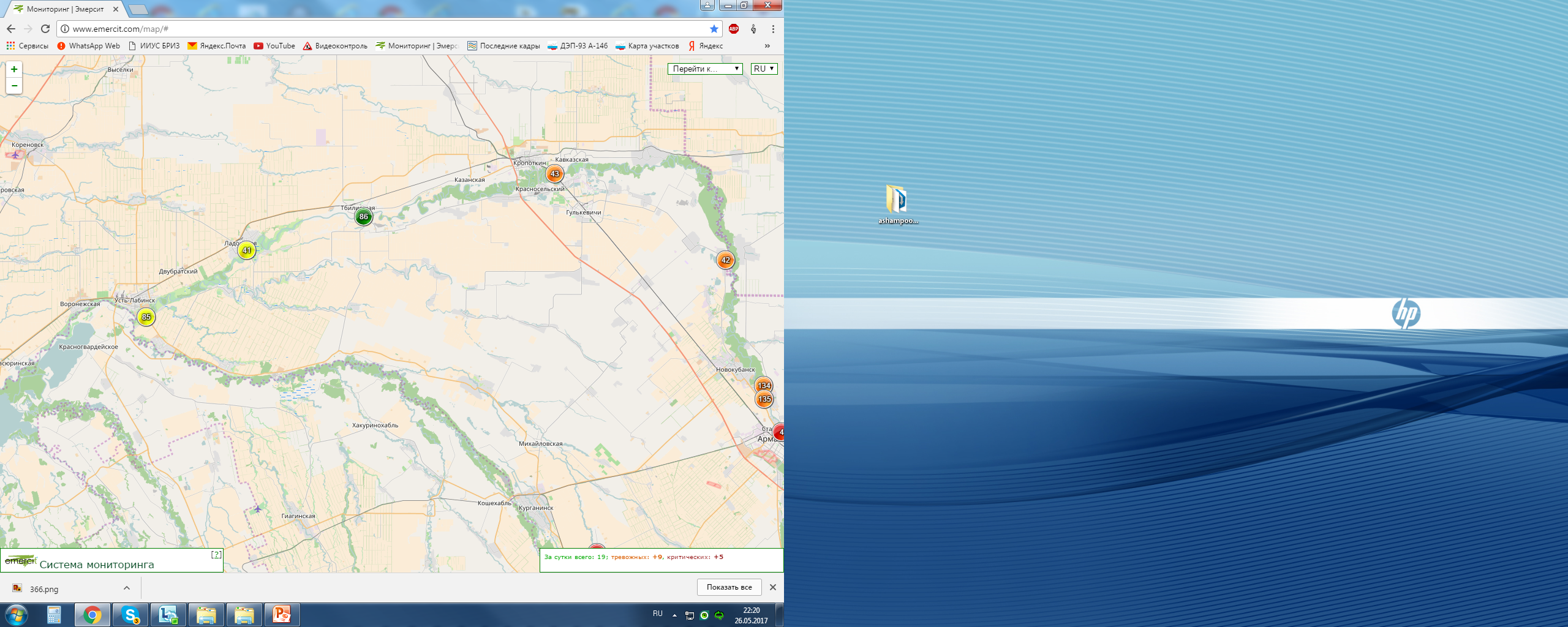 р. Кубань
АГК – № 43 на мосту
р. Кубань
АГК – № 86 на мосту
Расстояние – 37 км.
Время добегания – 21,4 часа.
н.п. Кавказкая
р. Кубань
АГК – № 41 на мосту
н.п. Северин
н.п. Ладожская
Расстояние – 34 км.
Время добегания – 31,8 часа.
р. Кубань
АГК – № 85 на мосту
н.п Новомихайловское
Расстояние – 21 км.
Время добегания – 13 часа.
р. Кубань
АГК – № 42 на реке
н.п. Заречный
Расстояние – 21 км.
Время добегания – 9,3 часа.
Расстояние – 31 км.
Время добегания – 34,7 часа.
Расстояние – 13 км.
Время добегания – 5,2 часа.
н.п. Старая Станица
Краснодарское водохранилище
р. Кубань
АГК – № 4 на мостку
ГИДРОПОСТЫ НА РЕКЕ КУБАНЬ (EMERCIT)
(ПО СОСТОЯНИЮ НА 08.06.2019)
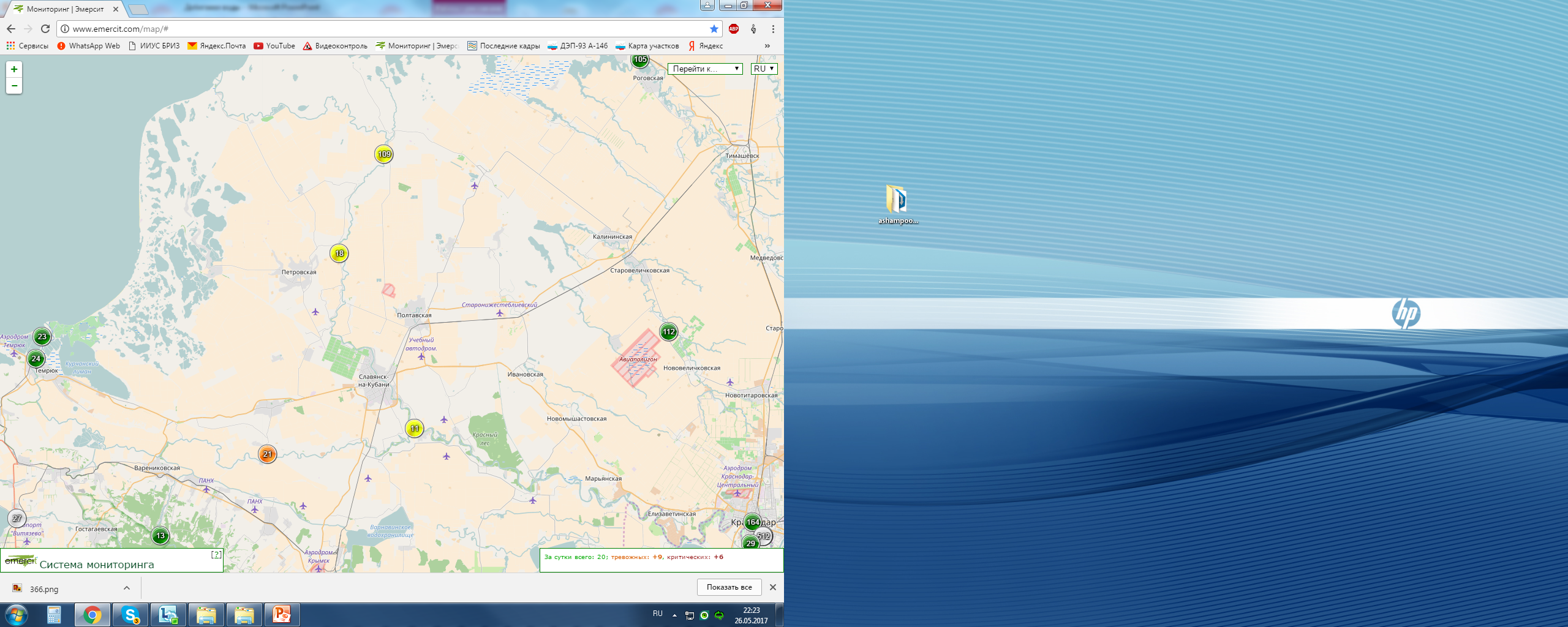 р. Кубань
АГК – № 24 на реке
р. Кубань
АГК – № 11 на реке
р. Кубань
АГК – № 21 на мостку
н.п. Темрюк
Расстояние – 17 км.
Время добегания – 6,1 часа.
н.п. Тиховский
Расстояние – 34 км.
Время добегания – 7,6 часа.
н.п. Большой Разнокол
н.п. Урма
Рисовые чеки
р. Кубань
АГК – № 29 на реке
н.п. Варенековская
Расстояние – 26 км.
Время добегания – 5,2 часа.
н.п. Марьянская
Расстояние – 20 км.
Время добегания – 6,1 часа.
Расстояние – 10 км.
Время добегания – 3,9 часа.
Расстояние – 12 км.
Время добегания – 3 часа.
н.п. Елизаветинская
Расстояние – 16 км.
Время добегания – 4 часа.
н.п. Новый
ПРОГНОЗ МЕТЕООБСТАНОВКИ НА ТЕРРИТОРИИ 
МО ТУАПСИНСКИЙ РАЙОН КРАСНОДАРСКОГО КРАЯ
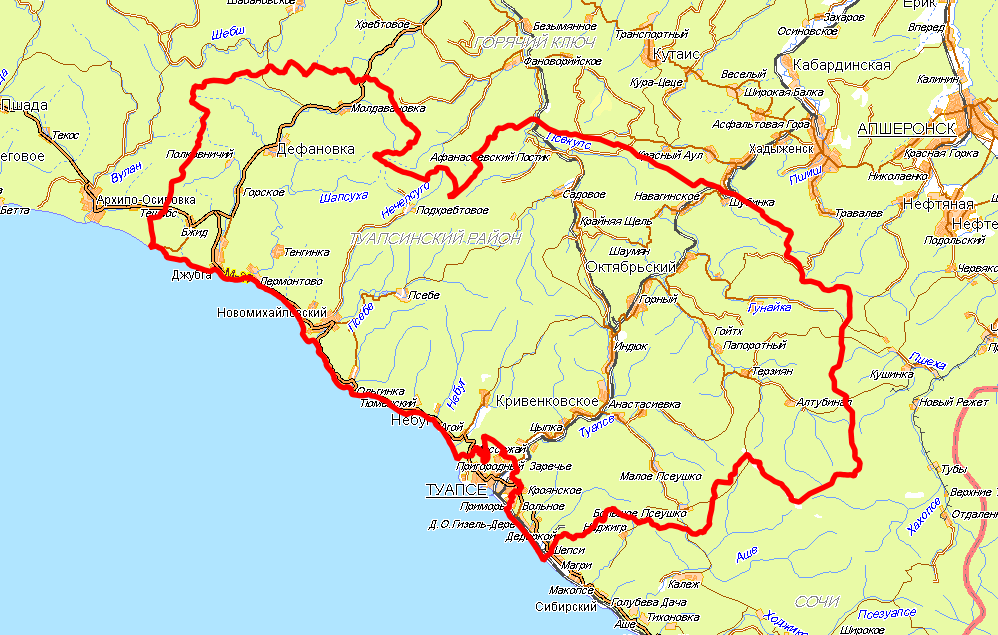 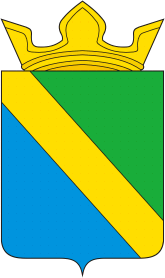 Туапсинский район
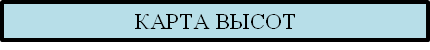 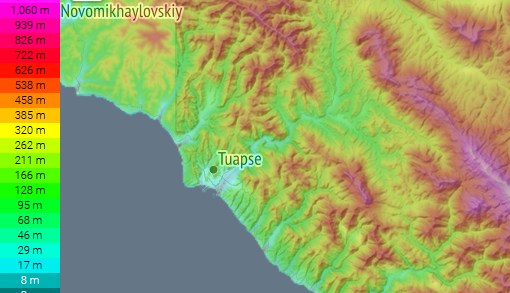 р. Туапсе
Протяженность – 35 км.
Бассейн – 352 км2.
Характер дна – песчаный, песчано-глинистый.
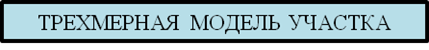 Справочная информация
Населенных пунктов – 64 шт;
количество домов – 35496 шт., 
население – 125876 человека, 
СЗО - 160, 
ПОО -19.
МОДЕЛЬ РАЗВИТИЯ ОБСТАНОВКИ
Угроза подтопления в п. Дедеркой МО Туапсинского района
 Краснодарского края
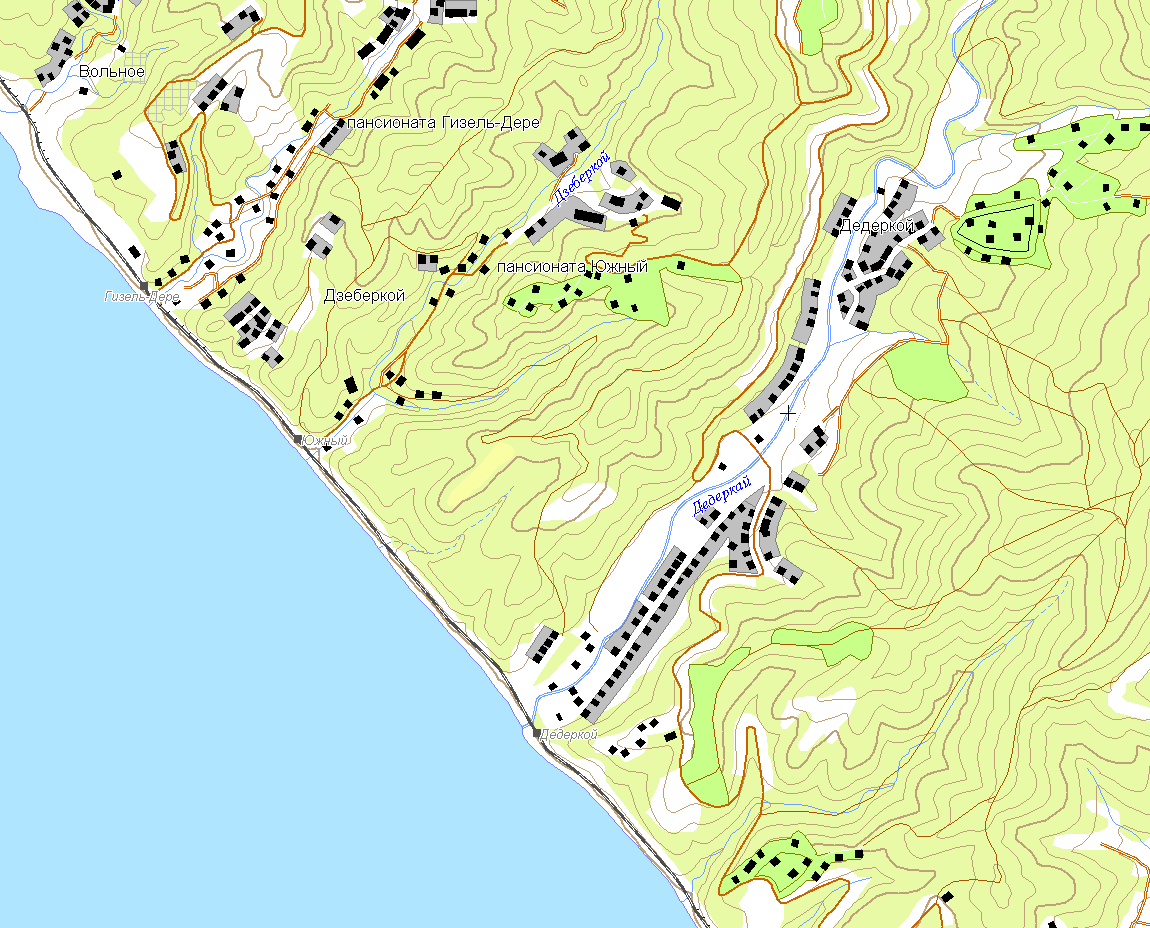 МО Темрюкский район
ФГКУ «6 отряд ФПС  по Краснодарскому краю» 
10-ПСЧ 8(861-67)-2-24-31
р. Дедеркай
За водным объектом ведется визуальное наблюдение.
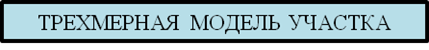 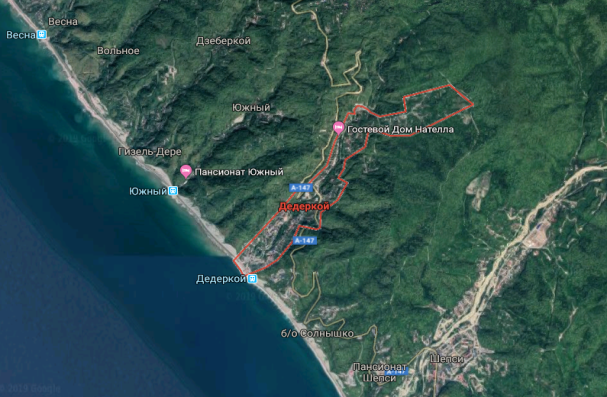 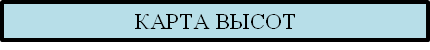 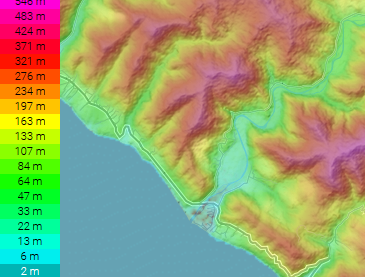 п. Дедеркой
УСЛОВНЫЕ ОБОЗНАЧЕНИЯ
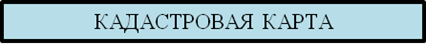 При наихудшем сценарии в зону подтопления попадает:
Справочная информация
Реки

Автомобильные дороги

Автомобильный мост

Железнодорожный мост

Разлив  при критическом уровне воды

Населенный пункт
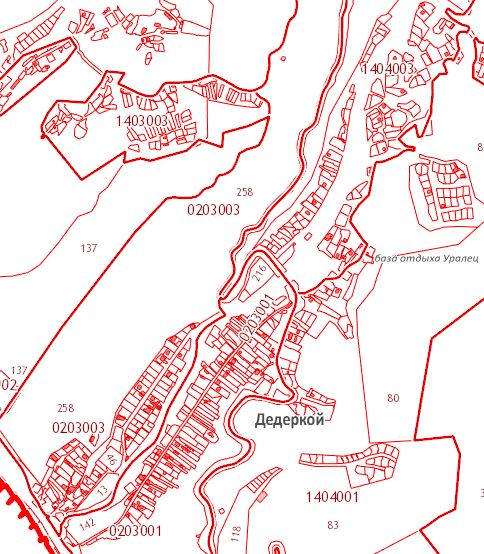 Реки
20 домов, 80 чел.
В п. Дедеркой проживает 759 чел., 308 дома, 2 СЗО, 0 ПОО.
МОДЕЛЬ РАЗВИТИЯ ОБСТАНОВКИ
Угроза подтопления в с. Шепси МО Туапсинского района
 Краснодарского края
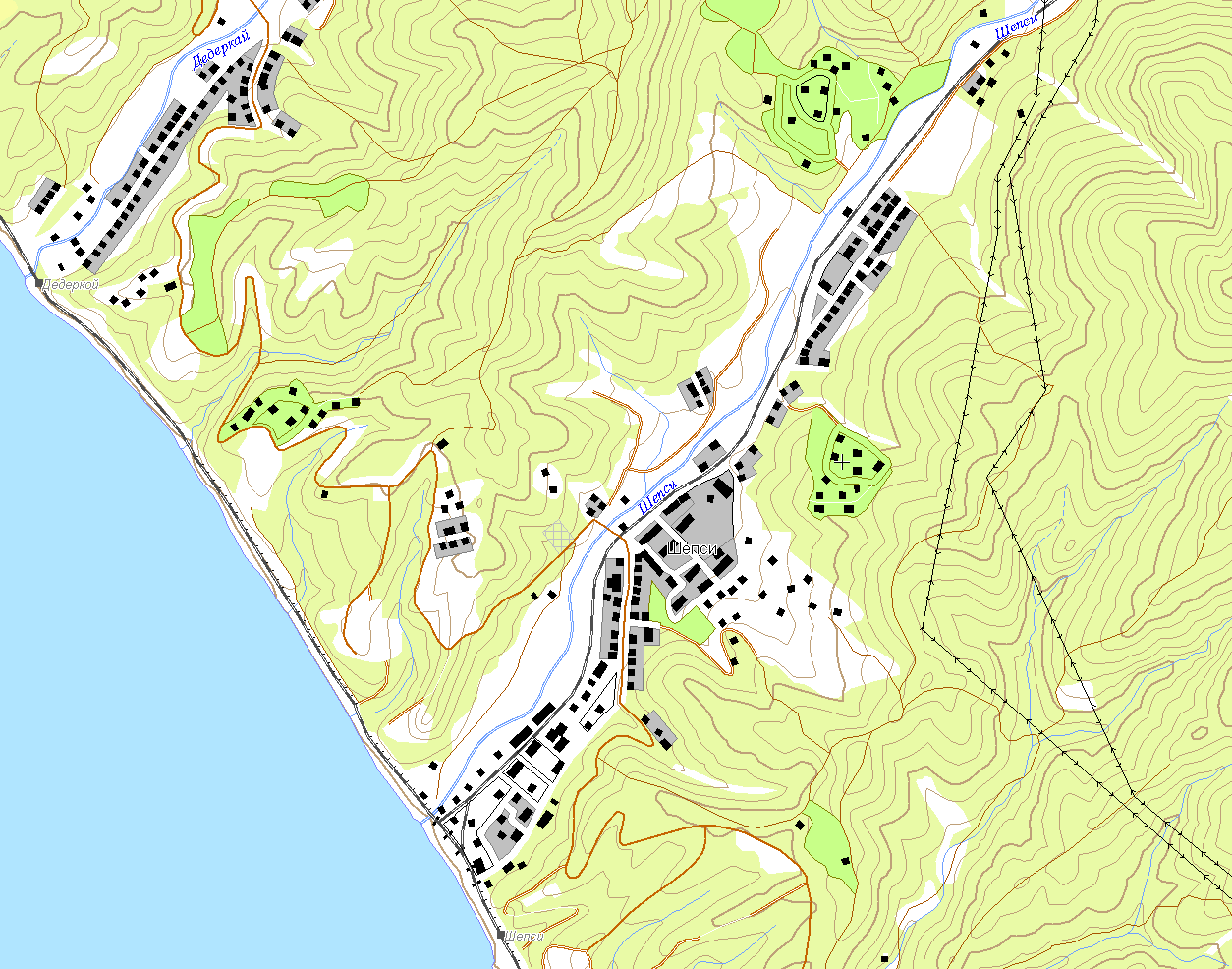 МО Темрюкский район
ФГКУ «6 отряд ФПС  по Краснодарскому краю» 
10-ПСЧ 8(861-67) -2-24-31
р. Шепси
За водным объектом ведется визуальное наблюдение.
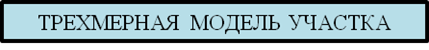 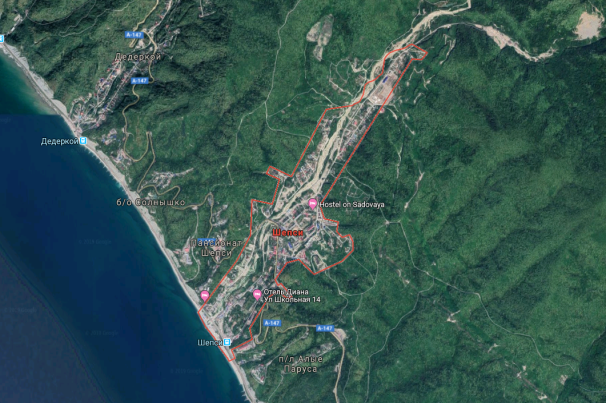 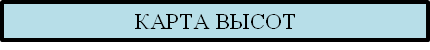 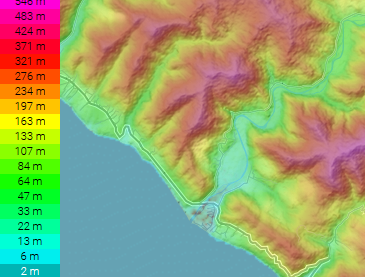 с. Шепси
УСЛОВНЫЕ ОБОЗНАЧЕНИЯ
При наихудшем сценарии в зону подтопления попадает:
Справочная информация
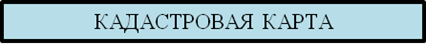 Реки

Автомобильные дороги

Автомобильный мост

Железнодорожный мост

Разлив  при критическом уровне воды

Населенный пункт
Реки
10 домов, 45 чел.
В с. Шепси проживает 3413 чел., 411 дома, 5 СЗО, 0 ПОО.
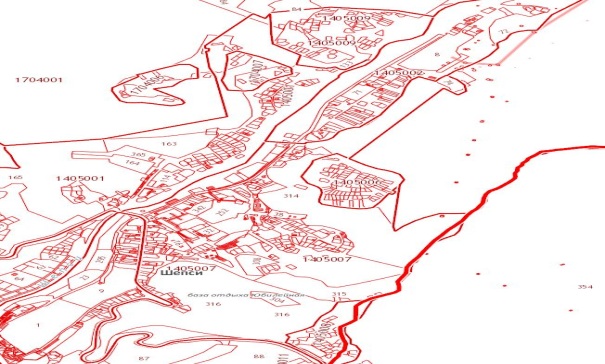 МОДЕЛЬ РАЗВИТИЯ ОБСТАНОВКИ
Угроза подтопления в с. Садовое МО Туапсинского района
 Краснодарского края
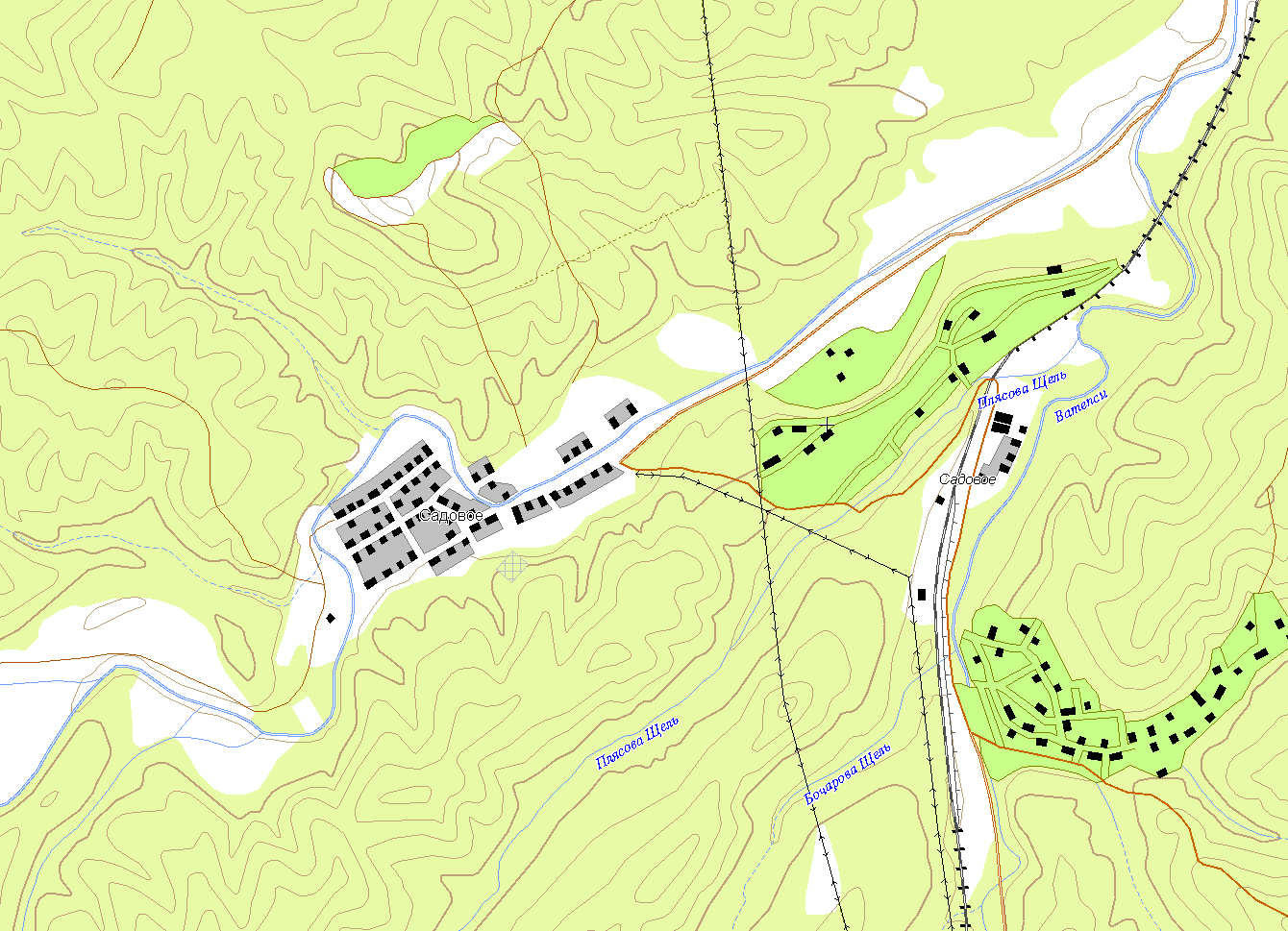 МО Темрюкский район
ФГКУ «6 отряд ФПС  по Краснодарскому краю» 
10-ПСЧ 8(861-67) -2-24-31
р. Псекупс
За водным объектом ведется визуальное наблюдение.
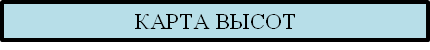 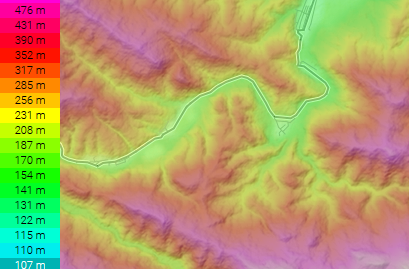 с. Садовое
УСЛОВНЫЕ ОБОЗНАЧЕНИЯ
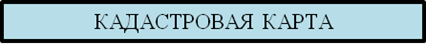 При наихудшем сценарии в зону подтопления попадает:
Справочная информация
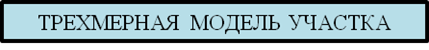 Реки

Автомобильные дороги

Автомобильный мост

Железнодорожный мост

Разлив  при критическом уровне воды

Населенный пункт
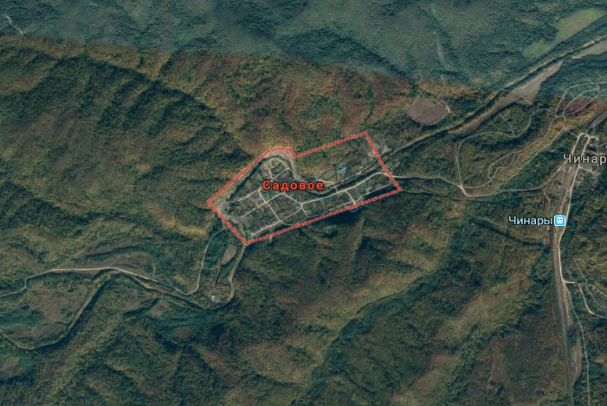 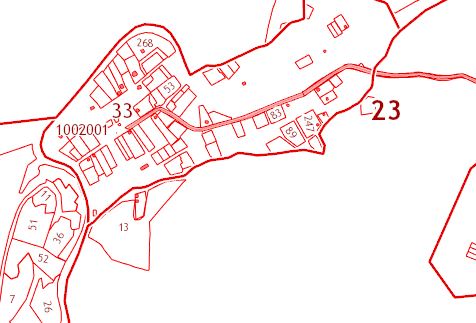 Реки
7 домов, 92 чел.;
5 СЗО.
В с. Садовое проживает 476 чел., 193 дома, 5 СЗО, 0 ПОО.
МОДЕЛЬ РАЗВИТИЯ ОБСТАНОВКИ
Угроза подтопления в п. Октябрьский МО Туапсинского района
 Краснодарского края
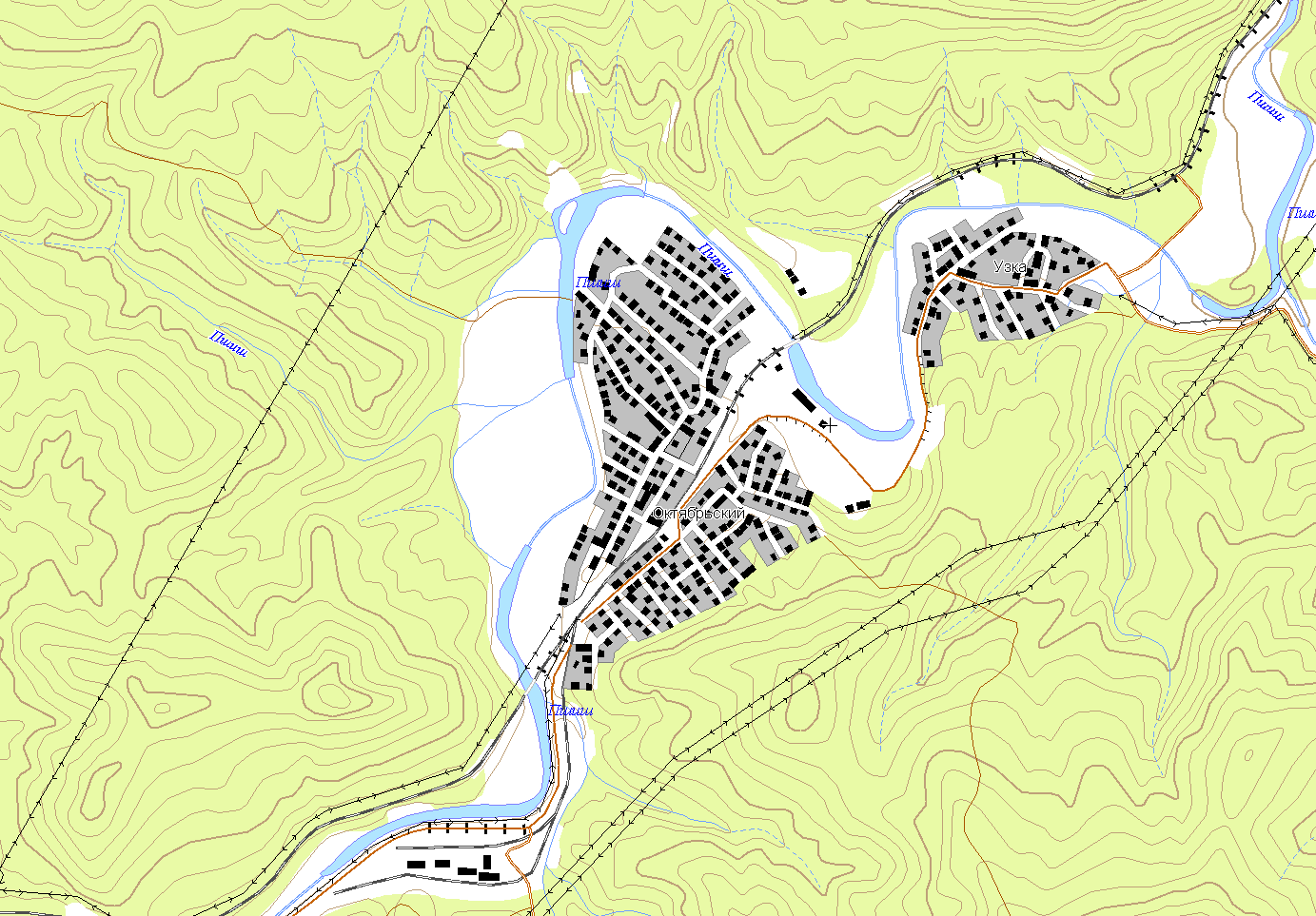 МО Темрюкский район
ФГКУ «6 отряд ФПС  по Краснодарскому краю» 
10-ПСЧ 8(861-67) -2-24-31
р. Пшиш
За водным объектом ведется визуальное наблюдение.
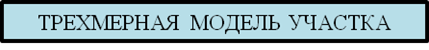 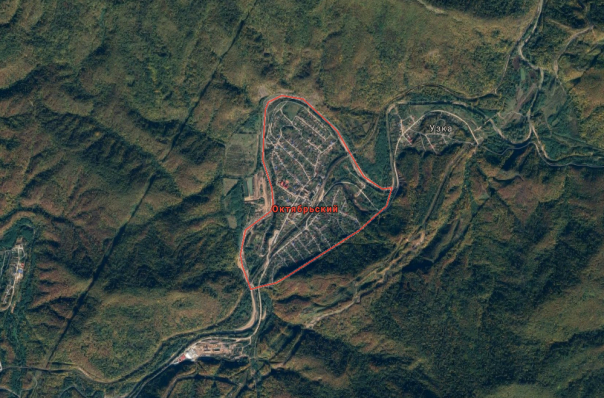 п. Октябрьский
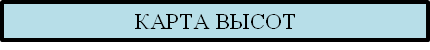 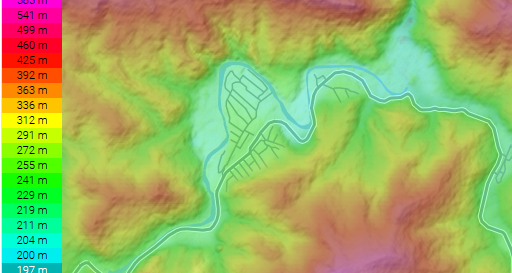 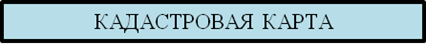 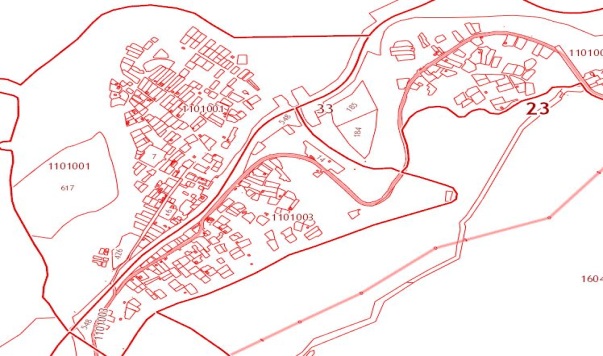 УСЛОВНЫЕ ОБОЗНАЧЕНИЯ
При наихудшем сценарии в зону подтопления попадает:
Справочная информация
Реки

Автомобильные дороги

Автомобильный мост

Железнодорожный мост

Разлив  при критическом уровне воды

Населенный пункт
Реки
40 домов, 120 чел.
В п. Октябрьский проживает 1848 чел., 562 дома, 17 СЗО, 0 ПОО.
ПРОГНОЗ МЕТЕООБСТАНОВКИ НА ТЕРРИТОРИИ 
МО МОСТОВСКИЙ РАЙОН КРАСНОДАРСКОГО КРАЯ
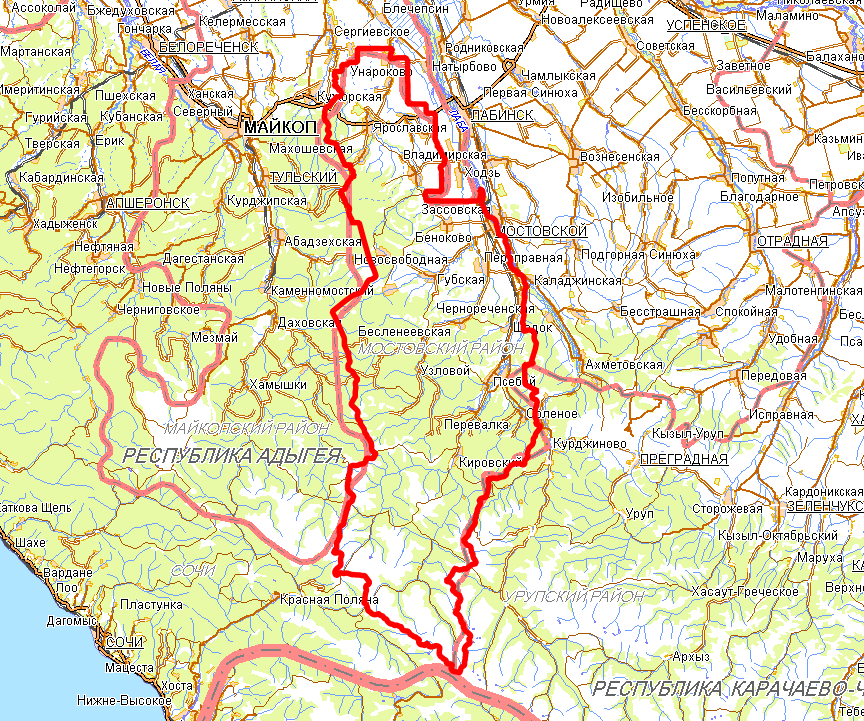 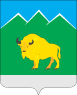 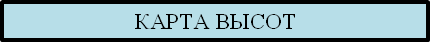 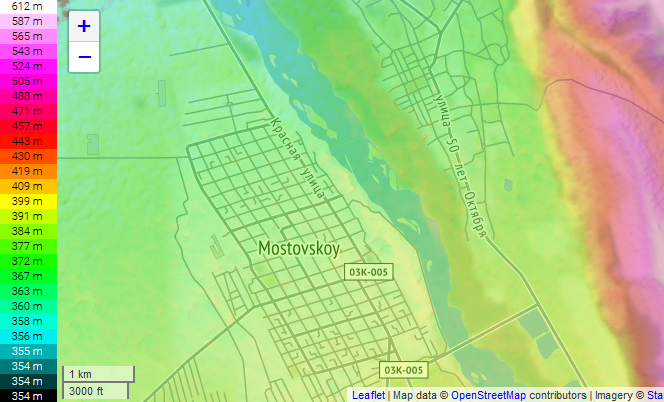 р. Лаба
Протяженность – 9 км.
Характер дна –  каменистое
Скорость течения м/с – 2-5
Ширина –  10 -30 м
Глубина –  6 м
Период ледостава: январь
Критический уровень – 3,8 м.
Уровень паводка – 4 м.
Мостовской
Трехмерная модель участка
Справочная информация
Населенных пунктов – 39 шт;
количество домов - 24752 шт., 
население 71595 человека, 
СЗО - 153, 
ПОО -1
МОДЕЛЬ РАЗВИТИЯ ОБСТАНОВКИ
Угроза подтопления в ст. Баговская МО Мостовского район Краснодарского края
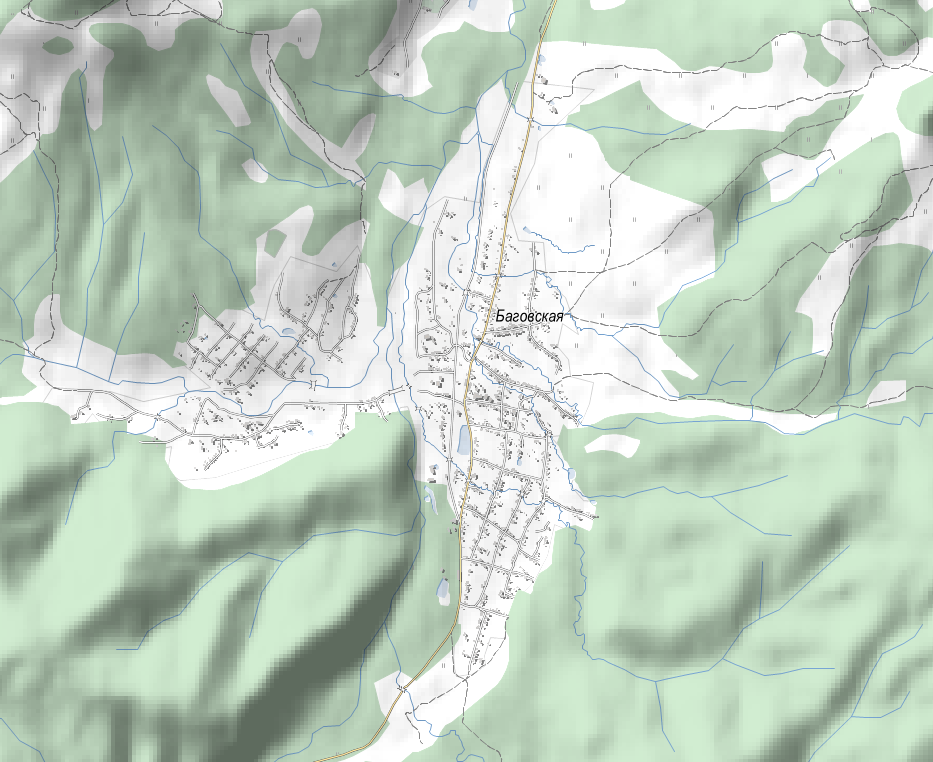 Координаты
44,17182
40,60115
АГК № 53
НЯ – 552.76 БСВ
ОЯ – 553.26 БСВ
р. Гурмай Наблюдение ведется визуально
КАРТА ВЫСОТ
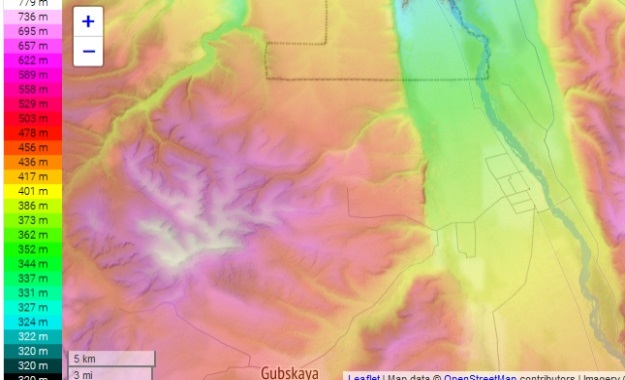 ст. Баговская
УСЛОВНЫЕ ОБОЗНАЧЕНИЯ
КАДАСТРОВАЯ КАРТА
ТРЕХМЕРНАЯ МОДЕЛЬ УЧАСТКА
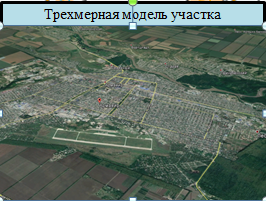 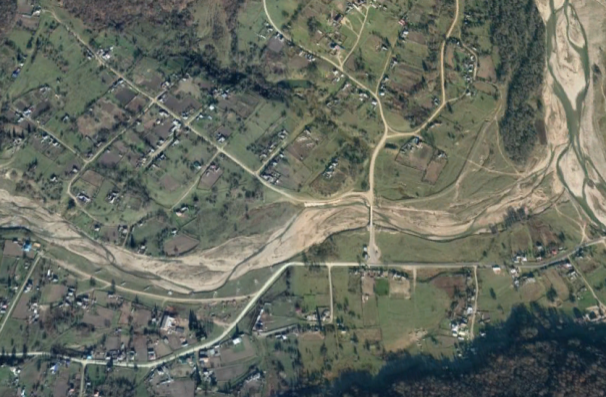 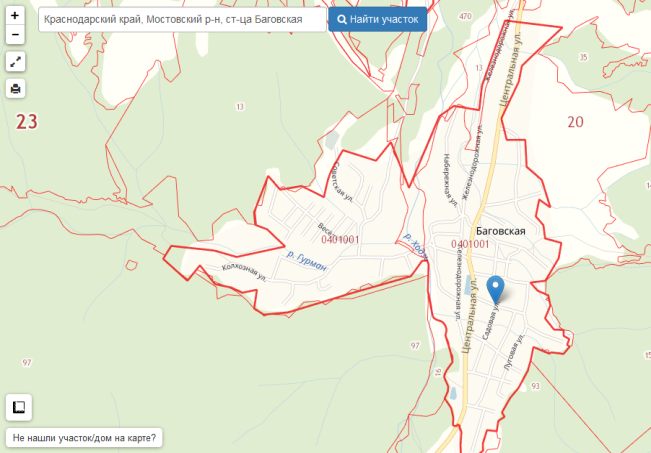 При наихудшем сценарии в зону подтопления попадает:
Справочная информация
Реки

Автомобильные дороги

Автомобильный мост

Железнодорожный мост

Разлив  при критическом уровне воды

Населенный пункт

Гидропосты КЦГМС

Гидропосты СЦГМС «ЧАМ»

АГК ТЦМП
Реки

42 дома, 153 чел.;
0,2 км. автомобильных дорог;
3 автомобильных моста;
0 железнодорожный мост.
В ст. Баговская проживает 1353 чел., 608 домов, 3 СЗО, 0 ПОО.
МОДЕЛЬ РАЗВИТИЯ ОБСТАНОВКИ
Угроза подтопления в ст. Баговская МО Мостовского район Краснодарского края
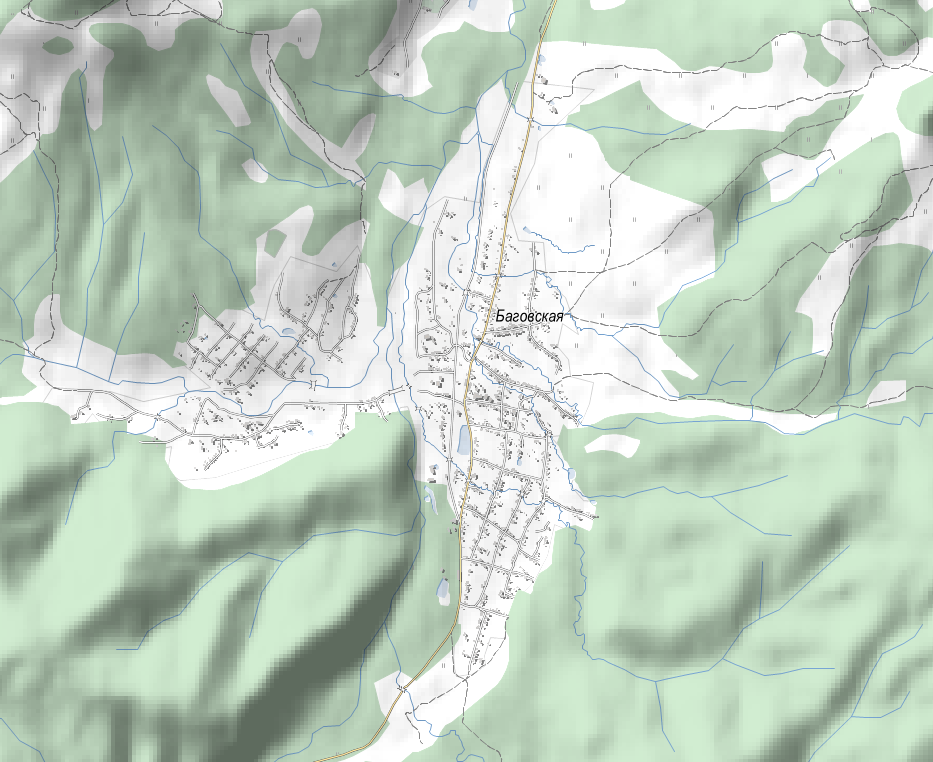 Координаты
44,17168
40,60833
АГК № 52
НЯ – 550.58 БСВ
ОЯ – 551.08 БСВ
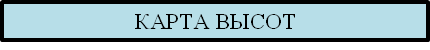 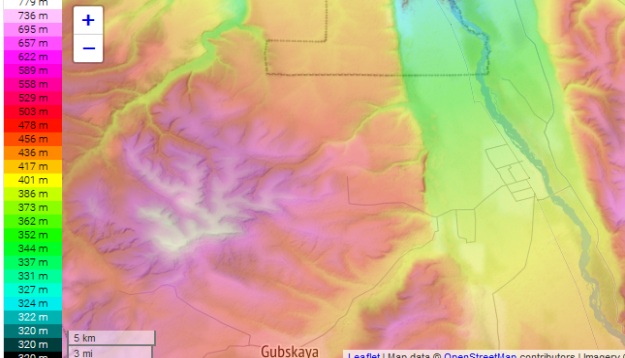 р. Ходзь 
Наблюдение ведется визуально
ст. Баговская
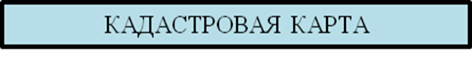 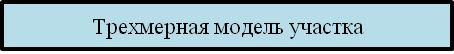 УСЛОВНЫЕ ОБОЗНАЧЕНИЯ
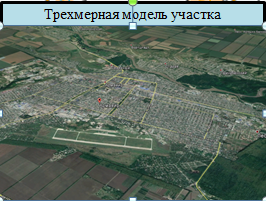 При наихудшем сценарии в зону подтопления попадает:
Справочная информация
Реки

Автомобильные дороги

Автомобильный мост

Железнодорожный мост

Разлив  при критическом уровне воды

Населенный пункт

Гидропосты КЦГМС

Гидропосты СЦГМС «ЧАМ»

АГК ТЦМП
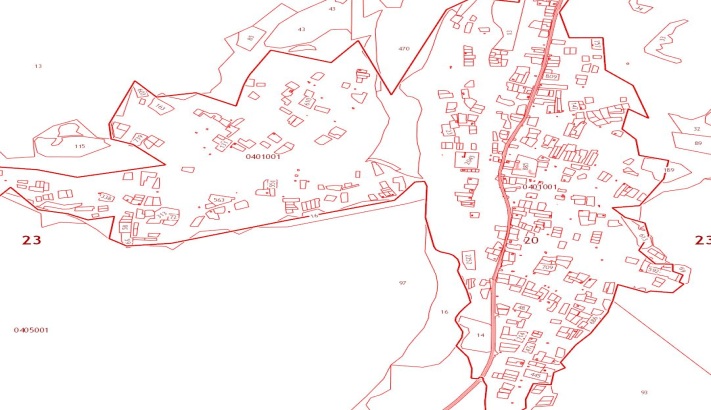 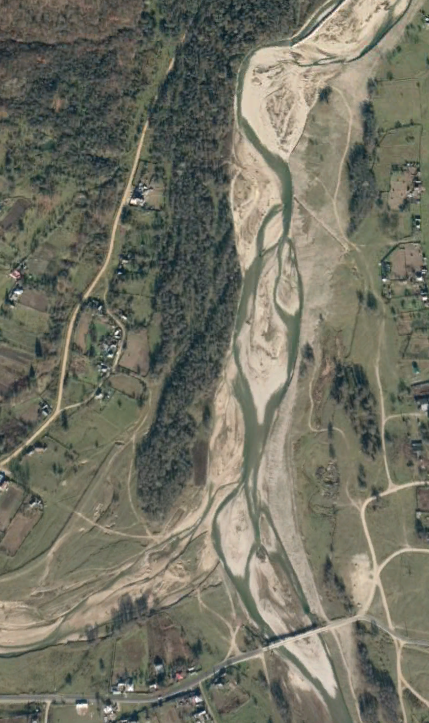 В ст. Баговская проживает 1353 чел., 608 домов, 3 СЗО, 0 ПОО.
Реки

96 домов, 289 чел.;
0,3 км. автомобильных дорог;
2 автомобильный мост;
0 железнодорожный мост.
МОДЕЛЬ РАЗВИТИЯ ОБСТАНОВКИ
Угроза подтопления в ст. Бесленеевская МО Мостовского район Краснодарского края
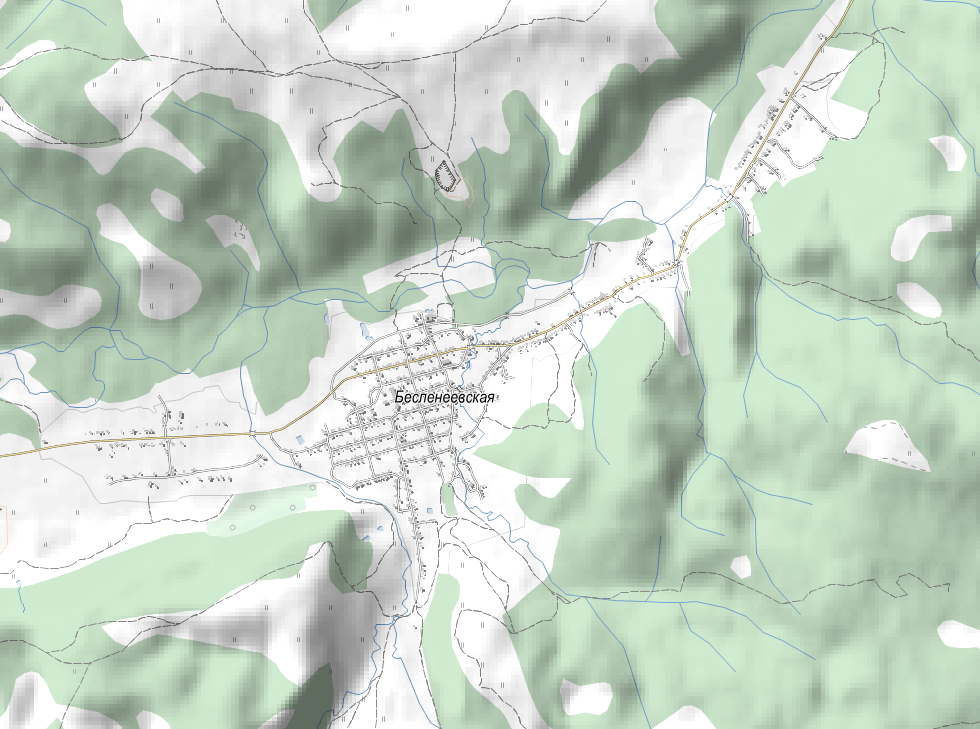 Координаты
44,05234
40,74578
АГК № 139
НЯ – 525.56 БСВ
ОЯ – 526.06 БСВ
р. Ходзь 
Наблюдение ведется визуально
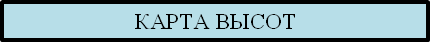 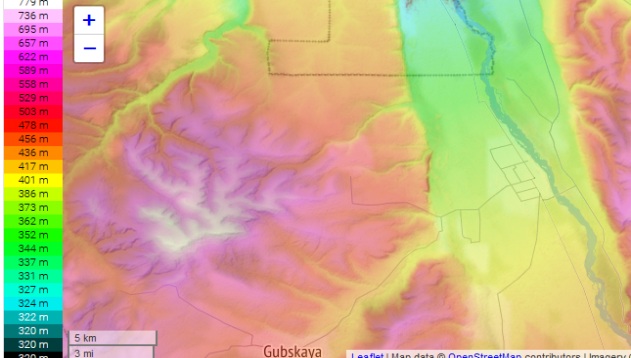 ст. Бесленеевская
УСЛОВНЫЕ ОБОЗНАЧЕНИЯ
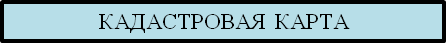 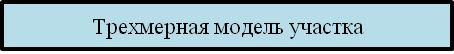 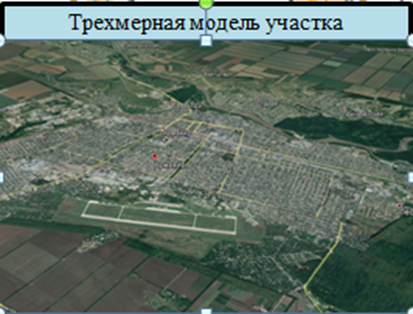 При наихудшем сценарии в зону подтопления попадает:
Справочная информация
Реки

Автомобильные дороги

Автомобильный мост

Железнодорожный мост

Разлив  при критическом уровне воды

Населенный пункт

Гидропосты КЦГМС

Гидропосты СЦГМС «ЧАМ»

АГК ТЦМП
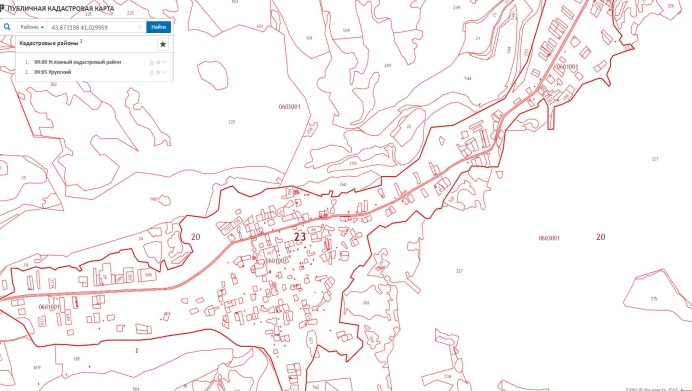 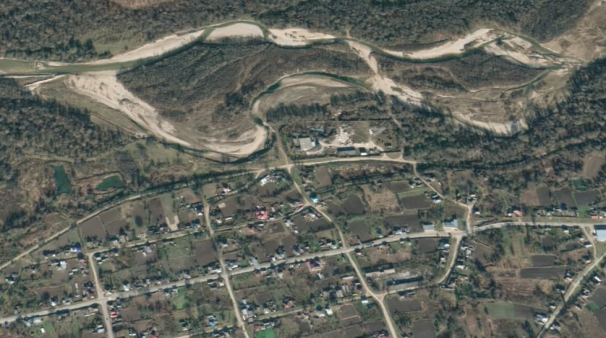 Реки

421 дом, 829 чел.;
1,6 км. автомобильных дорог;
1 автомобильный мост;
0 железнодорожный мост.
В ст. Бесленеевская проживает 1410 чел., 662 домов, 6 СЗО, 0 ПОО.
ПРОГНОЗ МЕТЕООБСТАНОВКИ НА ТЕРРИТОРИИ 
МО УСПЕНСКИЙ РАЙОН КРАСНОДАРСКОГО КРАЯ
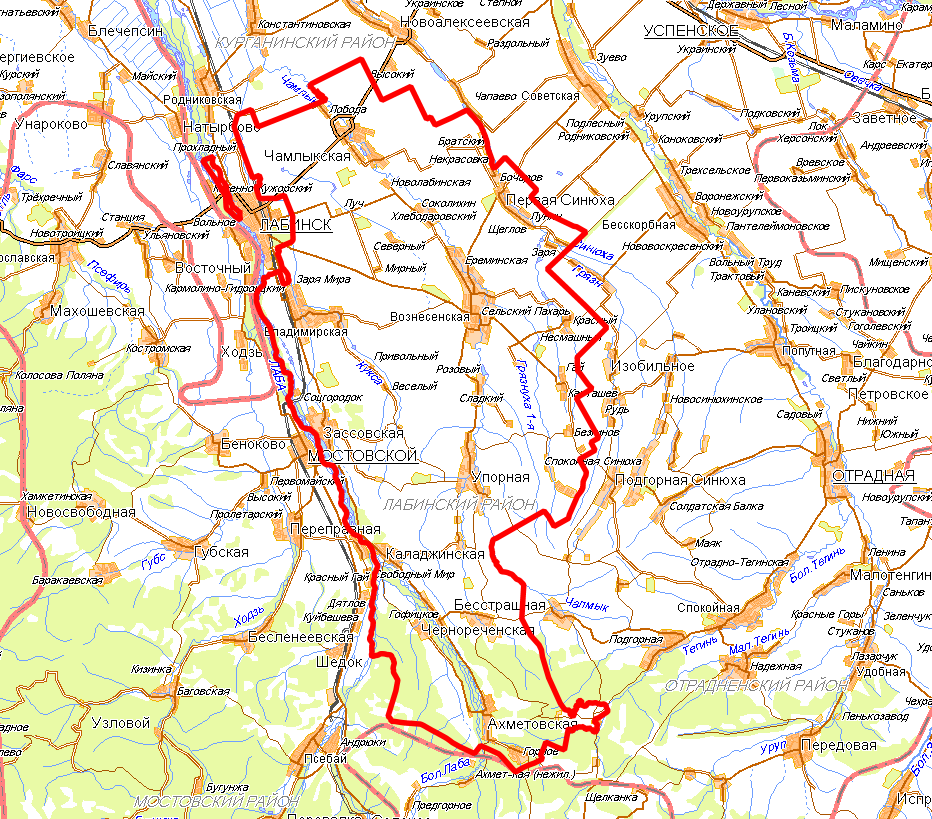 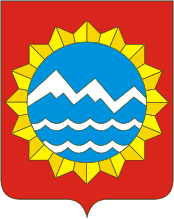 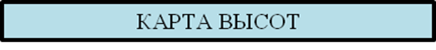 Лабинский район
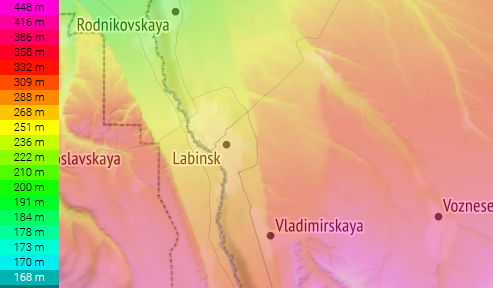 р. Лаба
Протяженность – 214 км.
Характер дна – песчаное, глинистое. 
Скорость течения – 1,0 – 1,5 м/с.
Ширина – 100 м. 
Глубина – 10 м. 
Период ледостава: январь.
Критический уровень – 5,7 м.
Уровень паводка – 6,0 м.
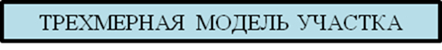 Справочная информация
Населенных пунктов – 41 шт.;
количество домов – 39741 шт., 
население – 104430 человек, 
СЗО – 153, 
ПОО - 3.
МОДЕЛЬ РАЗВИТИЯ ОБСТАНОВКИ
Угроза подтопления в г. Лабинск МО Лабинский район Краснодарского края
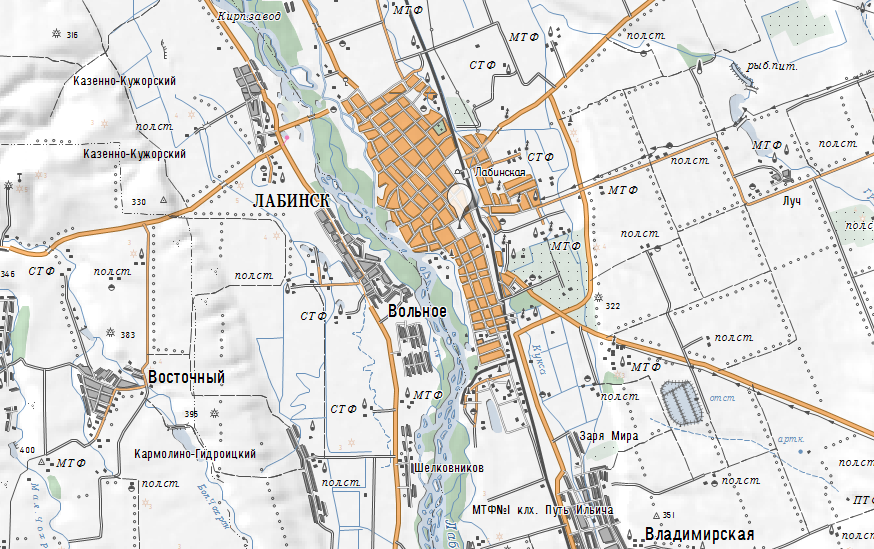 р. Лаба

Ведется визуальное наблюдение
Координаты
40º67‘51.35
44º64‘02.77
АГК 
НЯ – 570 см
ОЯ – 600см
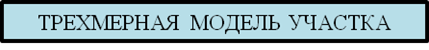 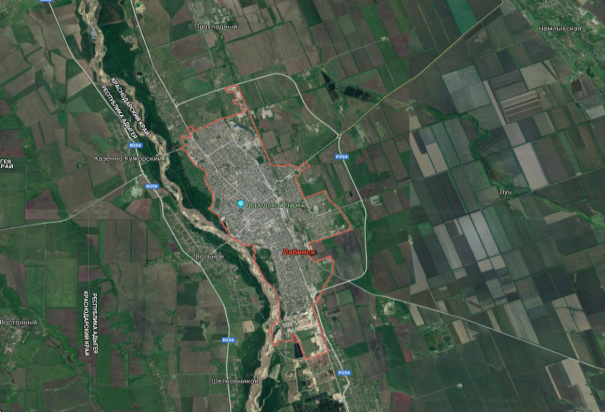 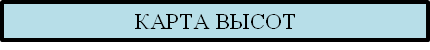 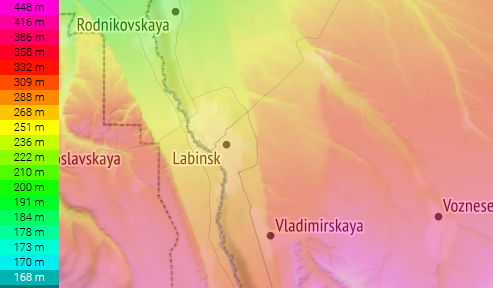 г. Лабинск
УСЛОВНЫЕ ОБОЗНАЧЕНИЯ
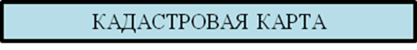 При наихудшем сценарии в зону подтопления попадает:
Справочная информация
Реки

Автомобильные дороги

Автомобильный мост

Железнодорожный мост

Разлив  при критическом уровне воды

Населенный пункт

Гидропосты КЦГМС

Гидропосты СЦГМС «ЧАМ»

АГК ТЦМП
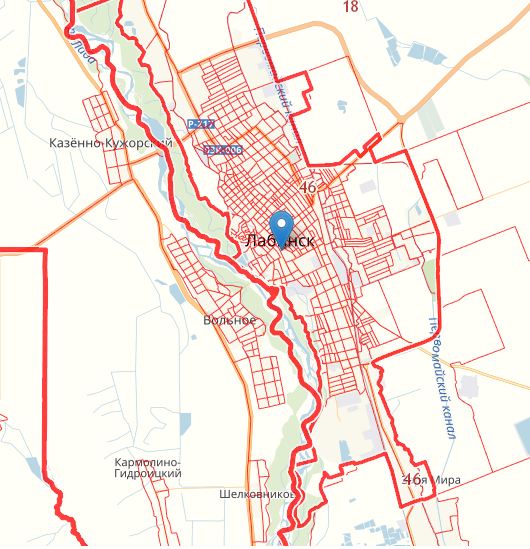 Реки

2500 домов, 6750 чел.;
10,2 км. автомобильных дорог;
1 автомобильный мост;
0 железнодорожный мост.
В г. Лабинск проживает 65250 чел., 24166 домов, 44 СЗО, 1 ПОО.
     Для размещения пострадавших предусмотрено 14 ПВР вместимостью 3600 чел.
МОДЕЛЬ РАЗВИТИЯ ОБСТАНОВКИ
Угроза подтопления в ст. Ахметовская МО Лабинский район Краснодарского края
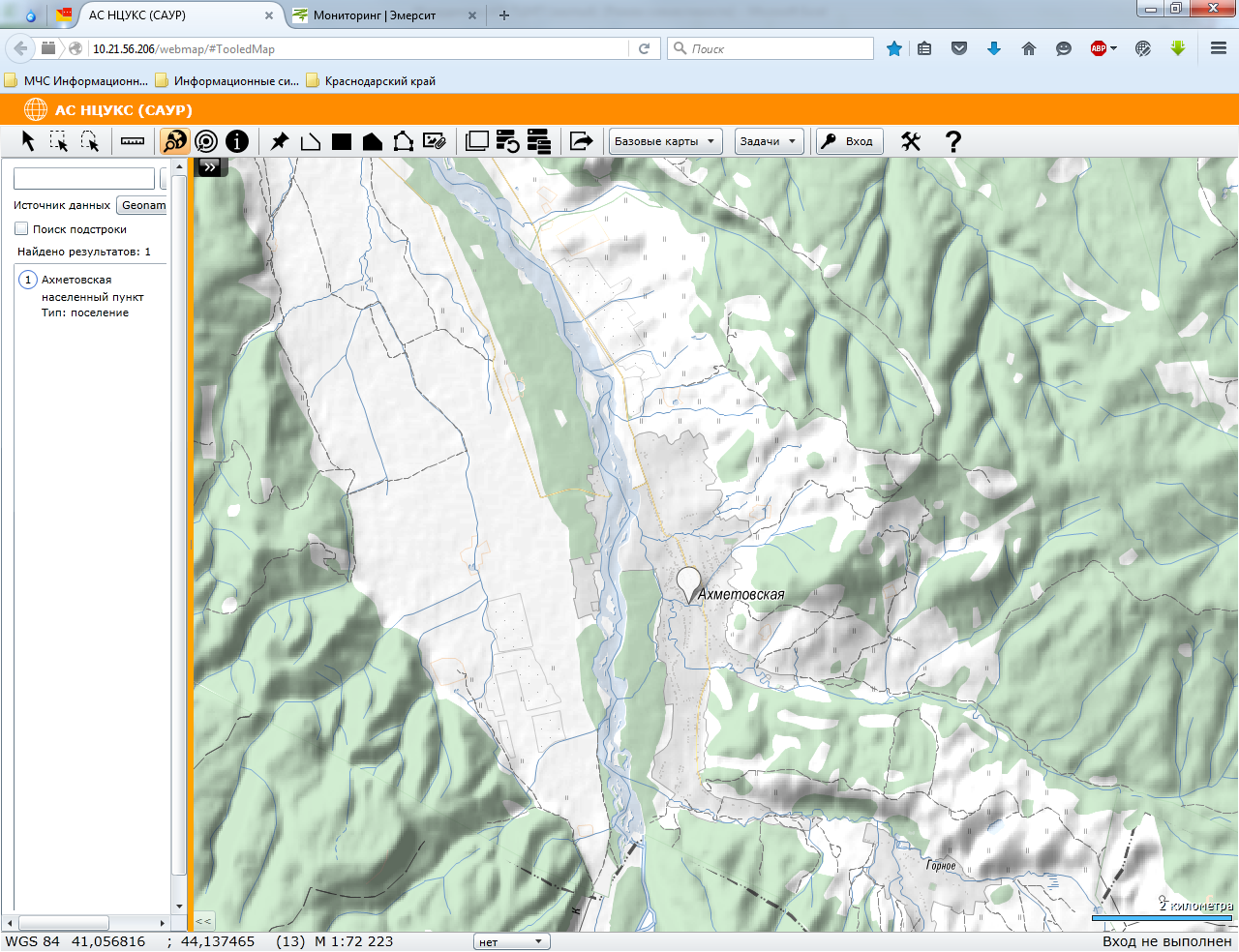 Координаты
44,1642
41,03355
АГК № 128
НЯ – 591,3 БСВ
ОЯ – 591,5 БСВ
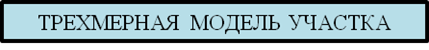 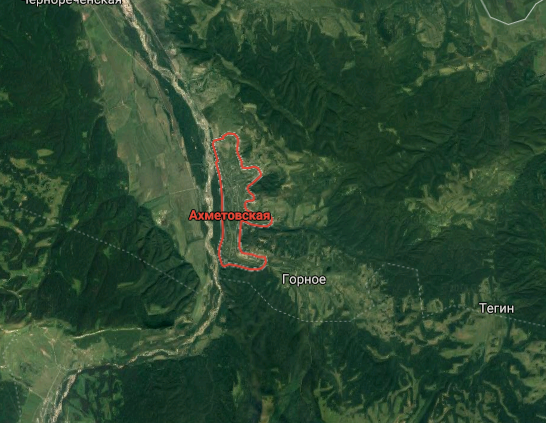 ст. Ахметовская
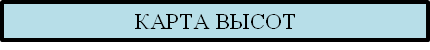 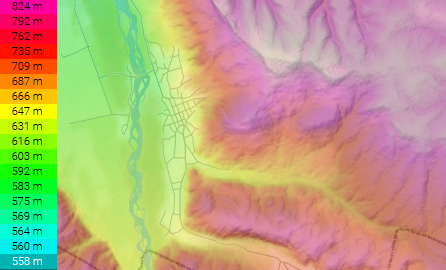 УСЛОВНЫЕ ОБОЗНАЧЕНИЯ
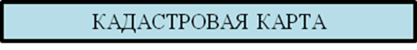 При наихудшем сценарии в зону подтопления попадает:
Справочная информация
Реки

Автомобильные дороги

Автомобильный мост

Железнодорожный мост

Разлив  при критическом уровне воды

Населенный пункт

Гидропосты КЦГМС

Гидропосты СЦГМС «ЧАМ»

АГК ТЦМП
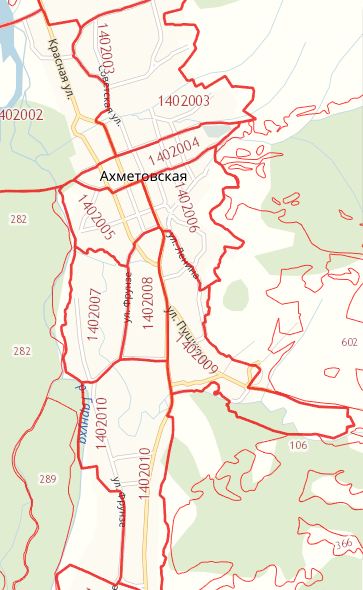 Реки

70 домов, 189 чел.;
1 км. автомобильных дорог;
1 автомобильный мост;
0 железнодорожный мост.
В ст. Ахметовская проживает 1491 чел., 1184 домов, 6 СЗО, 0 ПОО.
     Для размещения пострадавших предусмотрено 14 ПВР вместимостью 3600 чел.
р. Большая Лаба 

НЯ – 100 см
ОЯ – 130 см
МОДЕЛЬ РАЗВИТИЯ ОБСТАНОВКИ
Угроза подтопления в ст. Каладжинская МО Лабинский район Краснодарского края
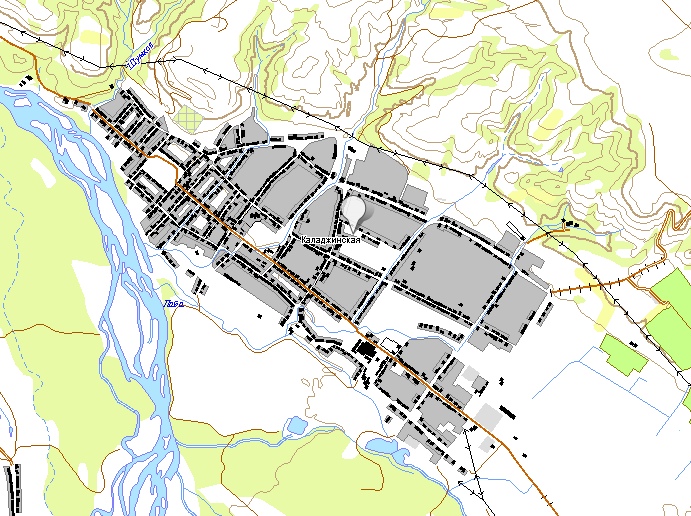 Координаты
40º67‘51.35
44º64‘02.77
АГК 
НЯ – 570 см
ОЯ – 600см
р. Большая Лаба
НЯ – 177 см
ОЯ – 197 см
ст. Каладжинская
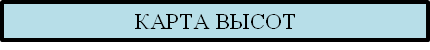 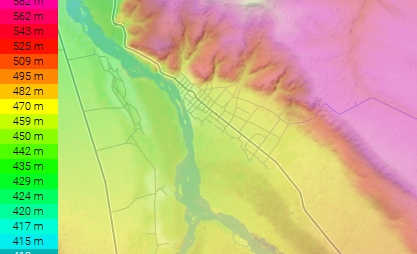 УСЛОВНЫЕ ОБОЗНАЧЕНИЯ
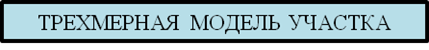 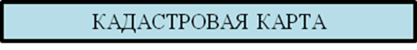 При наихудшем сценарии в зону подтопления попадает:
Справочная информация
Реки

Автомобильные дороги

Автомобильный мост

Железнодорожный мост

Разлив  при критическом уровне воды

Населенный пункт

Гидропосты КЦГМС

Гидропосты СЦГМС «ЧАМ»

АГК ТЦМП
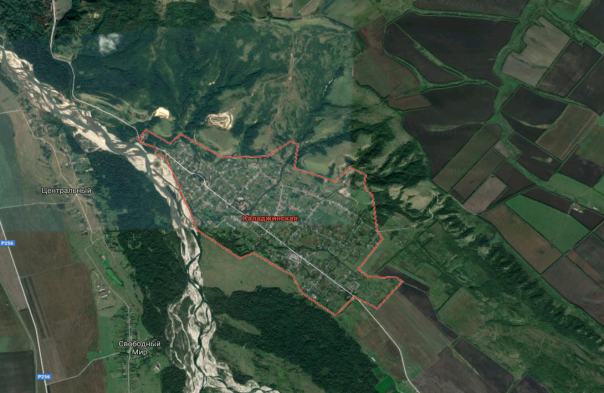 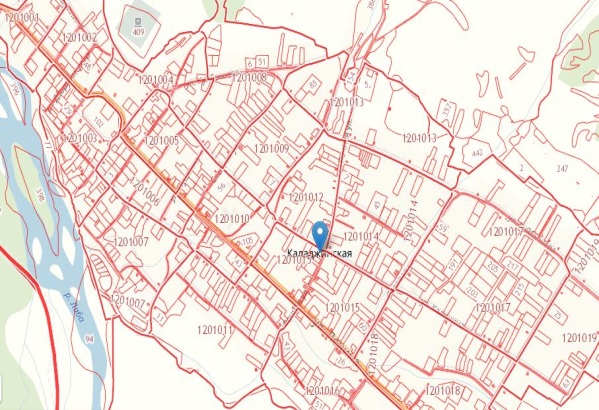 Реки

11 домов, 34 чел.;
0 км. автомобильных дорог;
0 автомобильный мост;
0 железнодорожный мост.
В ст. Каладжинская проживает 2208 чел., 940 дома, 4 СЗО, 1 ПОО.
     Для размещения пострадавших предусмотрено 14 ПВР вместимостью 3600 чел.